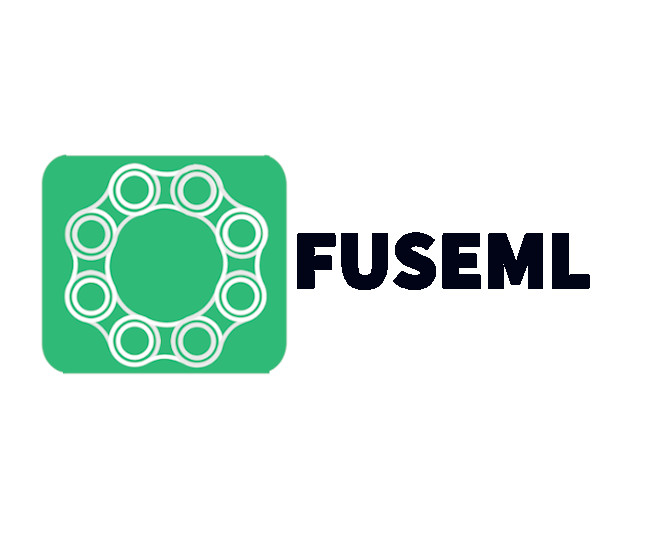 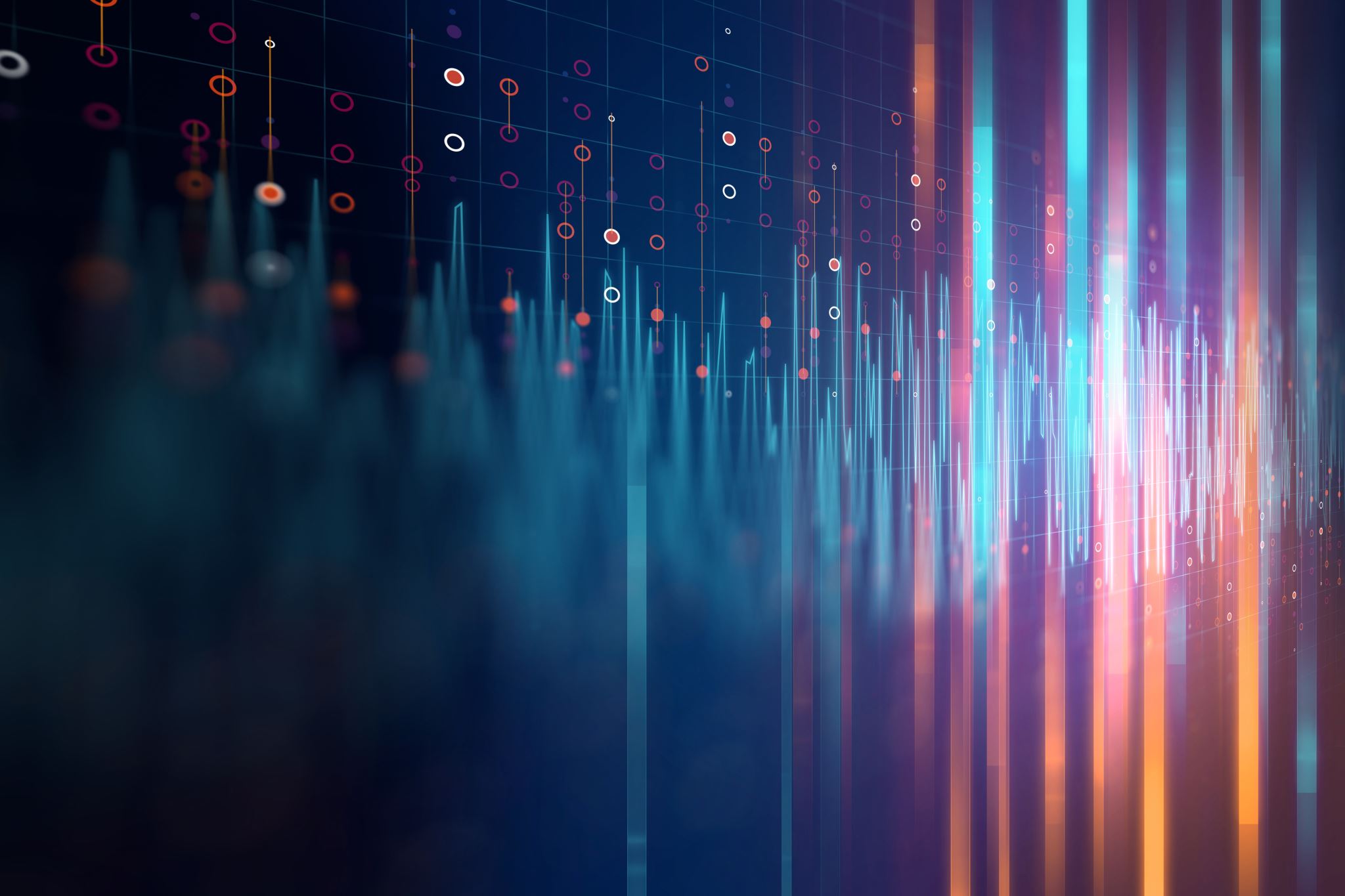 Open-Source Orchestration for MLOps
Stefan Nica
snica@suse.com
1
Agenda
Machine Learning Basics
MLOps Highlights
FuseML Intro
More information
FuseML website: https://fuseml.github.io/

Article series: https://community.suse.com

FuseML @ github: https://github.com/fuseml/fuseml
2
Face
recognition
Object recognition
Speech
recognition
Handwriting
recognition
Machine Learning Systems
Art generation
Text-to-speech
learn from data
identify & reproduce patterns
solve problems that are
mathematically and programmatically difficult
computationally expensive
Fraud
detection
Language
translation
Spam
filtering
Traffic
prediction
Product
recommendation
Medical diagnosis
Weather
prediction
3
3
Training     data
ML algorithm (model)
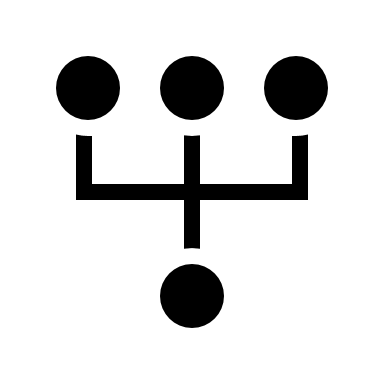 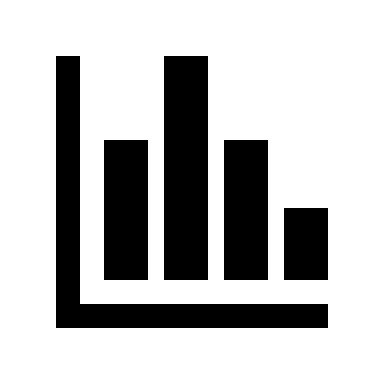 Training & validation
ML Workflow
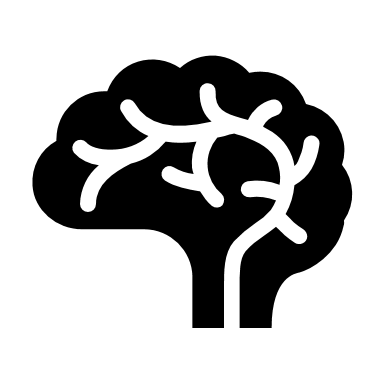 Trained ML model
A generic machine learning workflow and its main classes of artifacts: data and ML models
Prediction
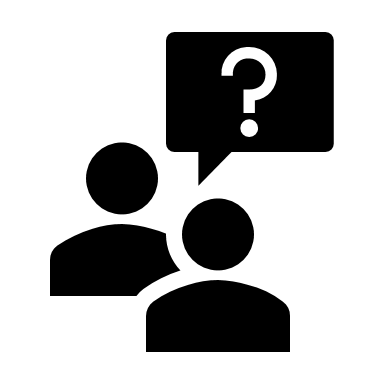 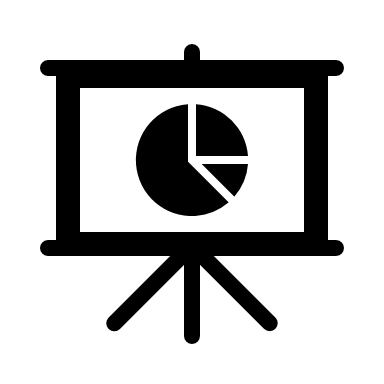 Input data
Result
4
Model
selection
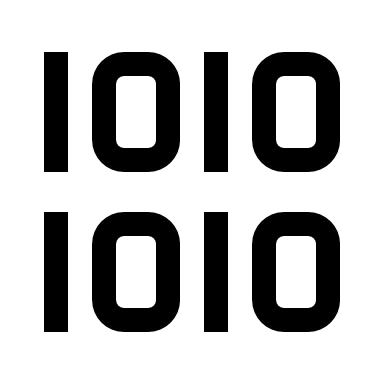 Raw data
Training     data
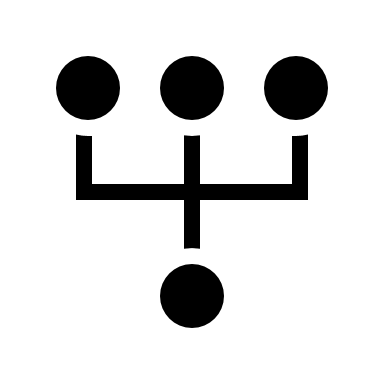 ML model
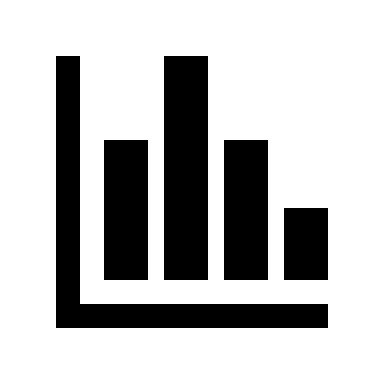 Training & validation
Data
preparation
ML Workflow
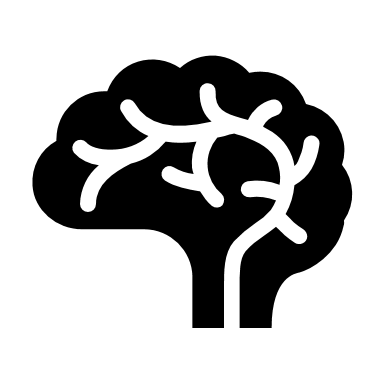 Trained ML model
Most development effort is around data: acquisition, storing, analysis, cleaning, transformation, validation, feature engineering and selection.
Prediction
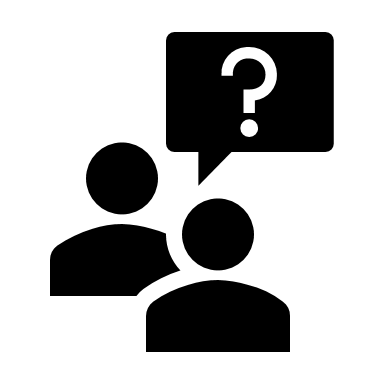 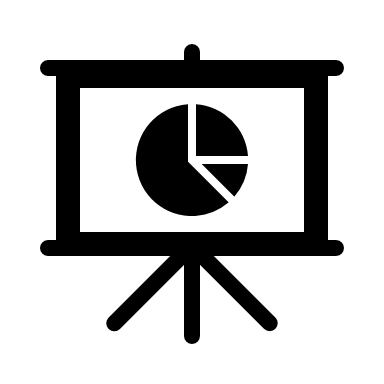 Input data
Result
5
Model
selection
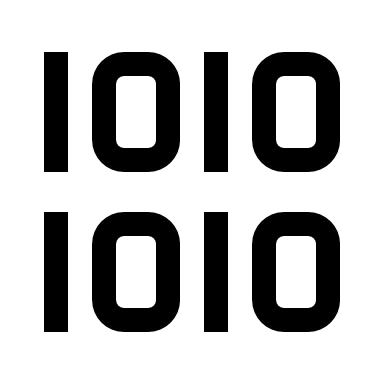 Raw data
Training     data
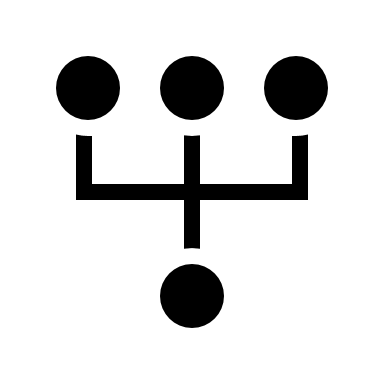 ML model
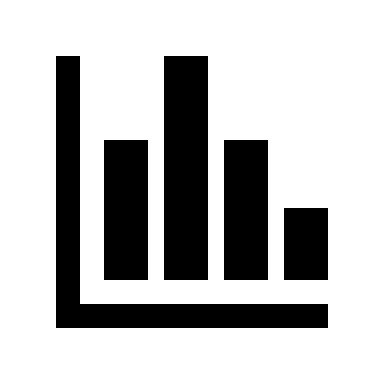 Training & validation
Data
preparation
ML Workflow
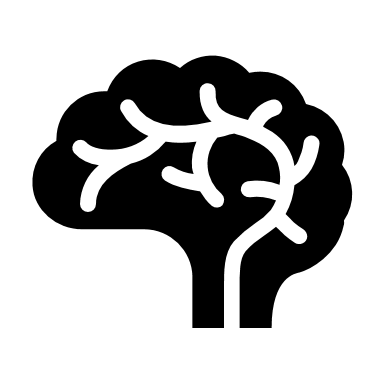 Trained ML model
ML development is iterative, exploratory and experimental.
Prediction
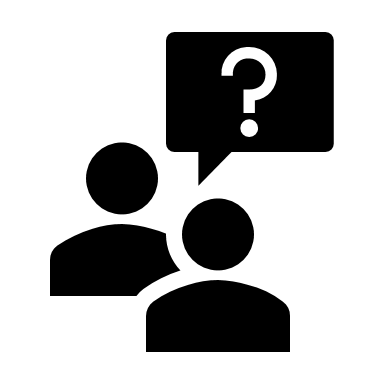 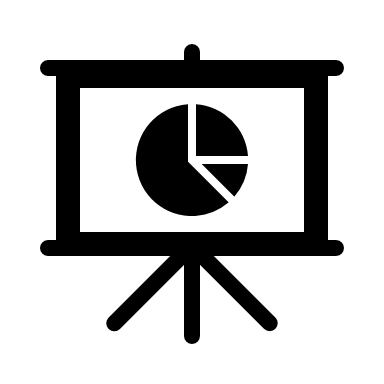 Input data
Result
6
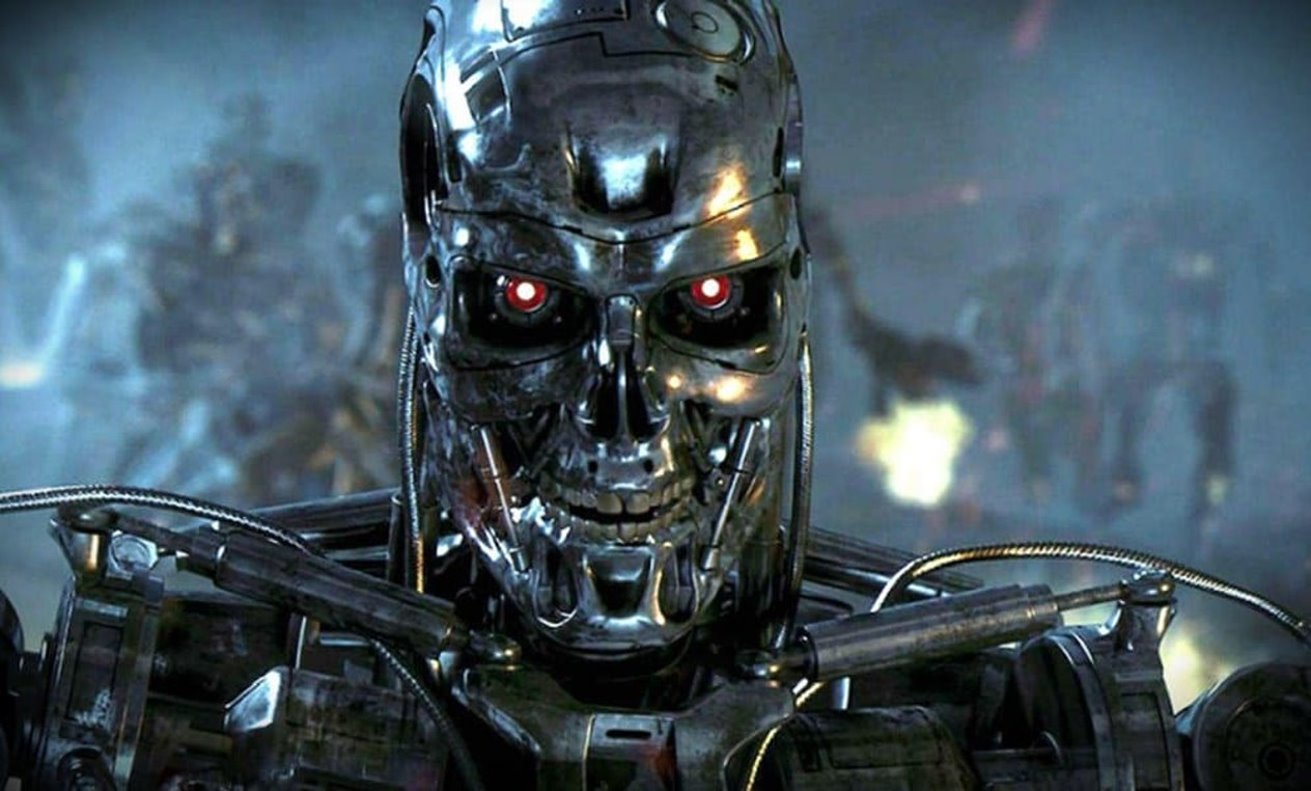 7
Model
selection
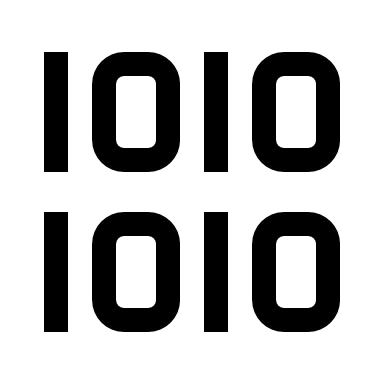 Raw data
Training     data
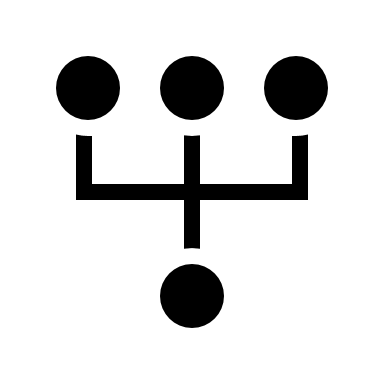 ML model
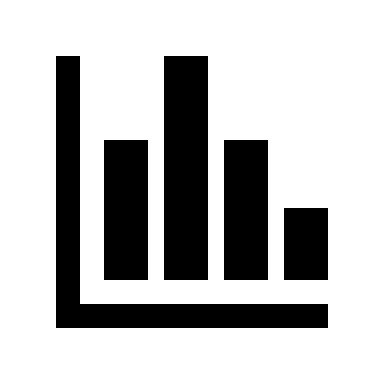 Training & validation
Data
preparation
ML Workflow
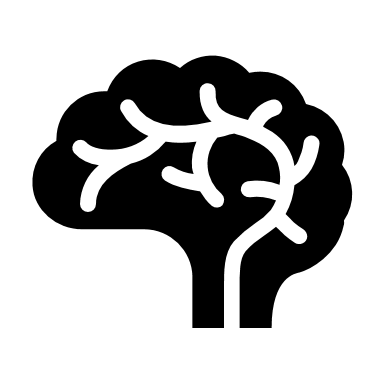 Trained ML model
A prediction service is a web microservice that wraps a REST API around the ML model.
Prediction
Serving
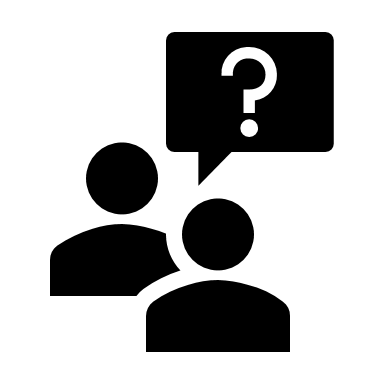 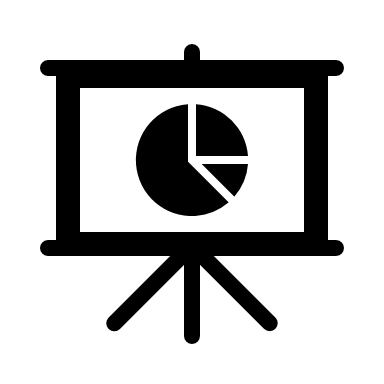 Prediction service
Input data
Result
REST API
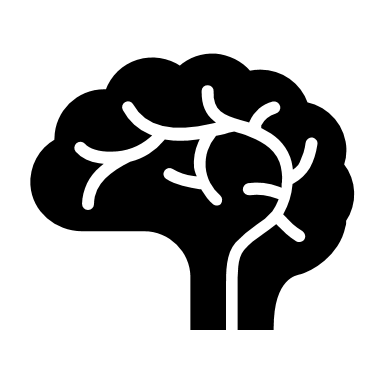 8
Model
selection
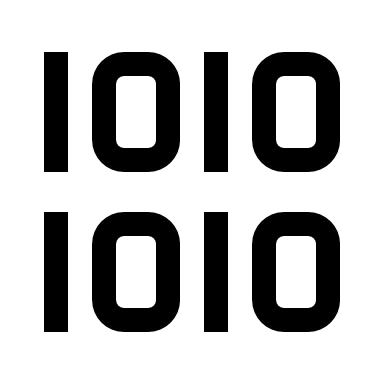 Raw data
Training     data
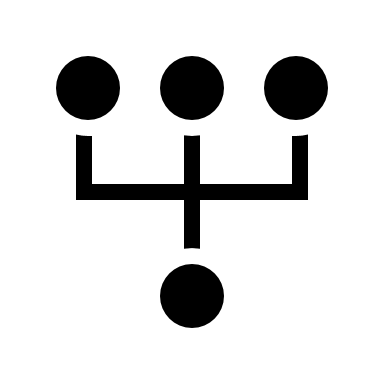 ML model
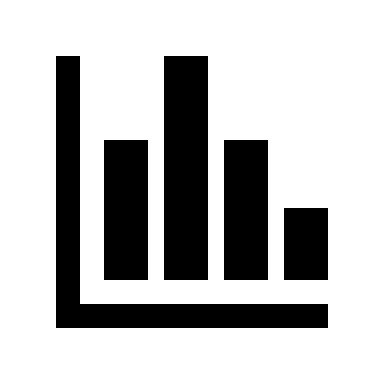 Training & validation
Data
preparation
ML Workflow
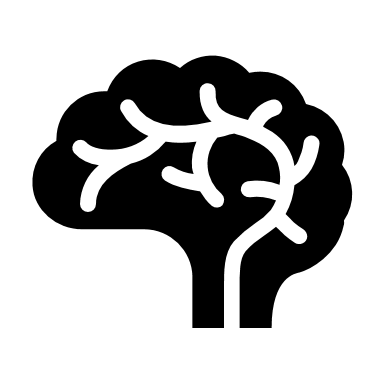 Trained ML model
Models can quickly degrade with time.
Specialized monitoring is required to continuously re-evaluate and optimize the model.
Prediction
Serving
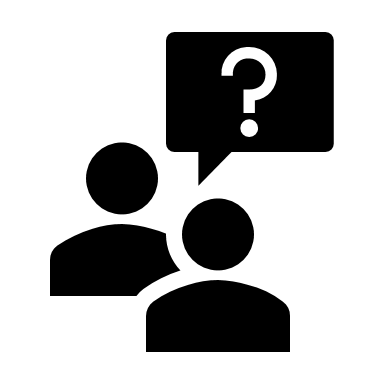 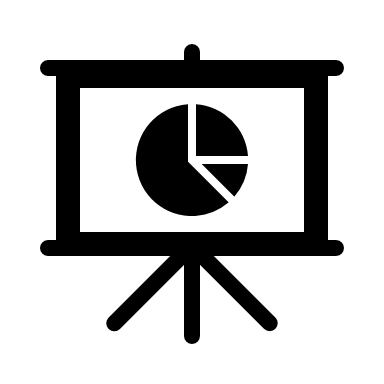 Input data
Result
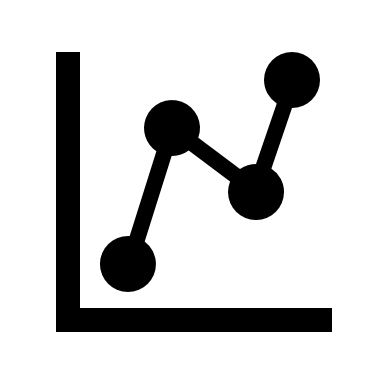 Metrics
Monitoring
9
Model
selection
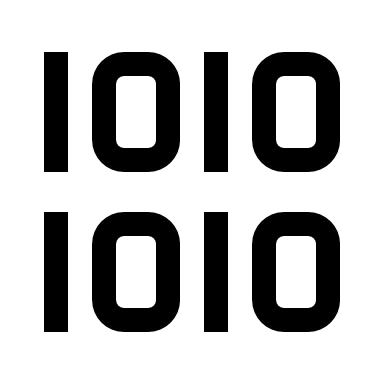 Raw data
Training     data
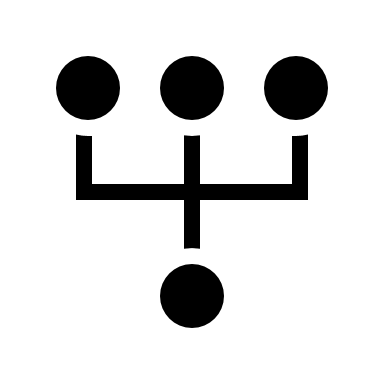 ML model
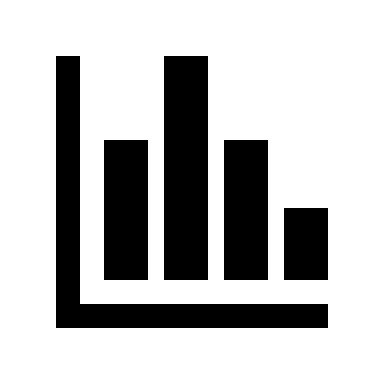 Training & validation
Data
preparation
ML Workflow
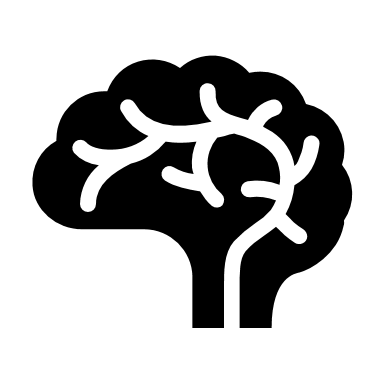 Trained ML model
Continuous training: continuous model improvement through re-training.
Prediction
Serving
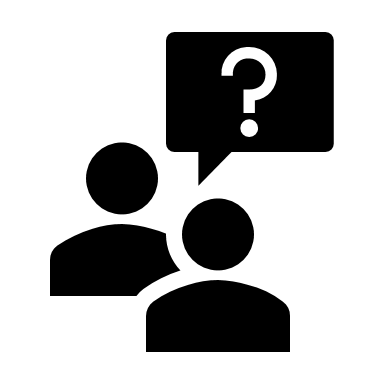 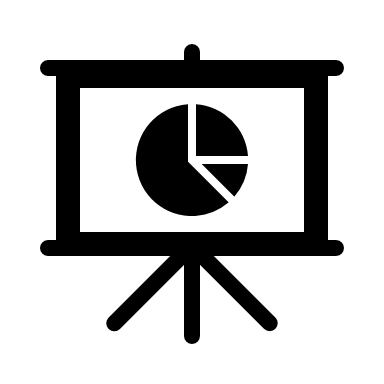 Input data
Result
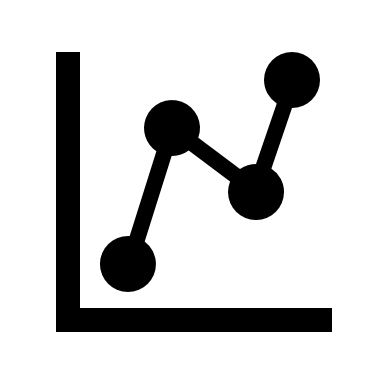 Metrics
Monitoring
10
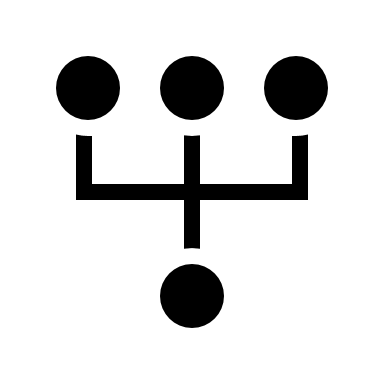 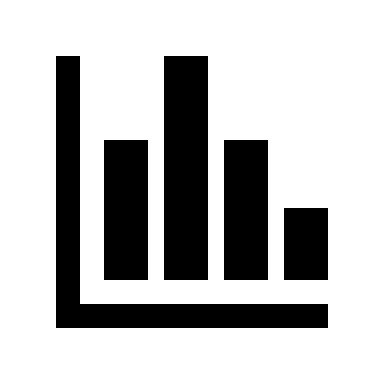 Data
preparation
Model
selection
Training & validation
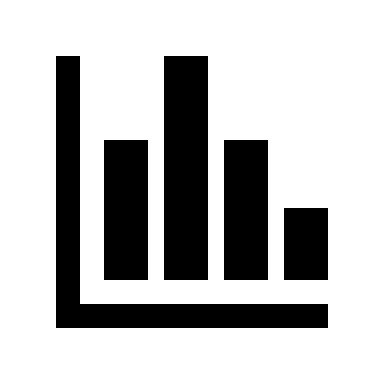 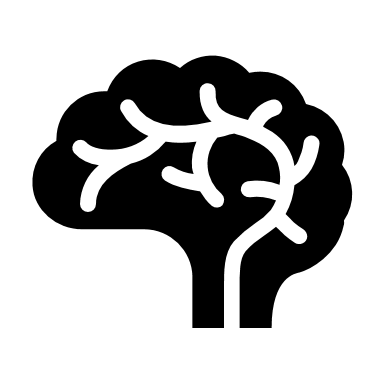 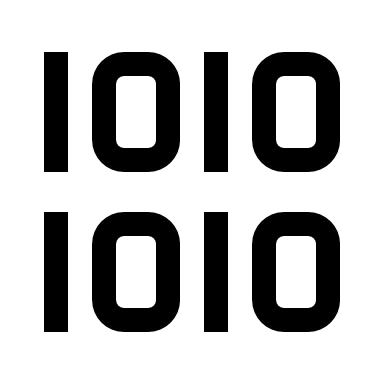 ML Metadata
store
Feature store
Model
store
ML Workflow
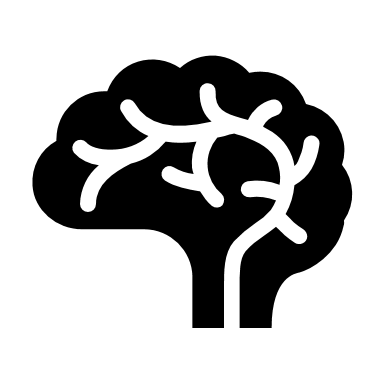 Specialized components for storing and versioning data and ML models.

A store for recording metadata related to the workflows.
Prediction
Serving
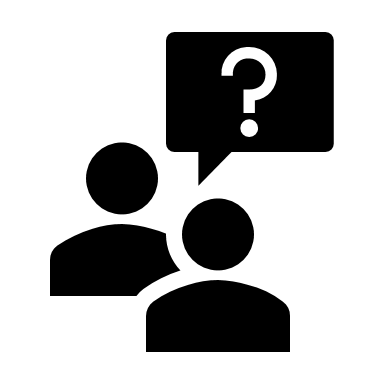 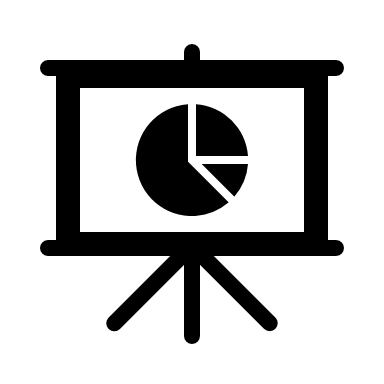 Input data
Result
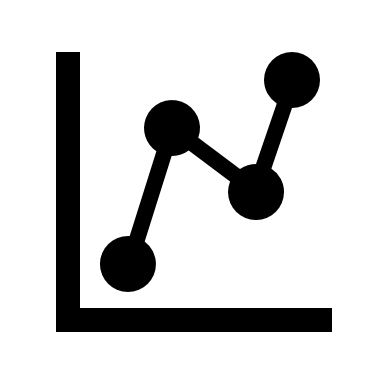 Metrics
Monitoring
11
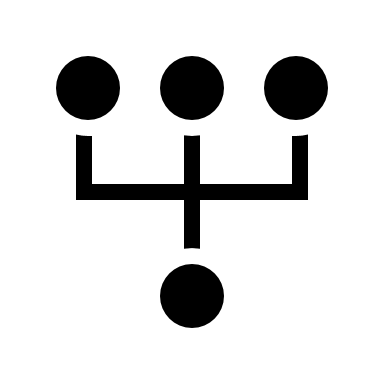 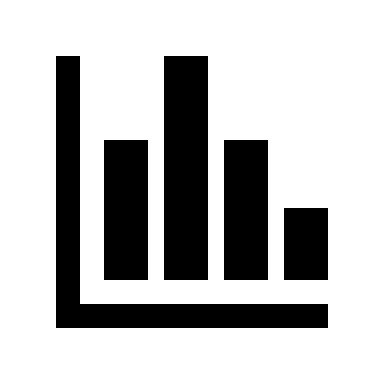 Data
preparation
Model
selection
Training & validation
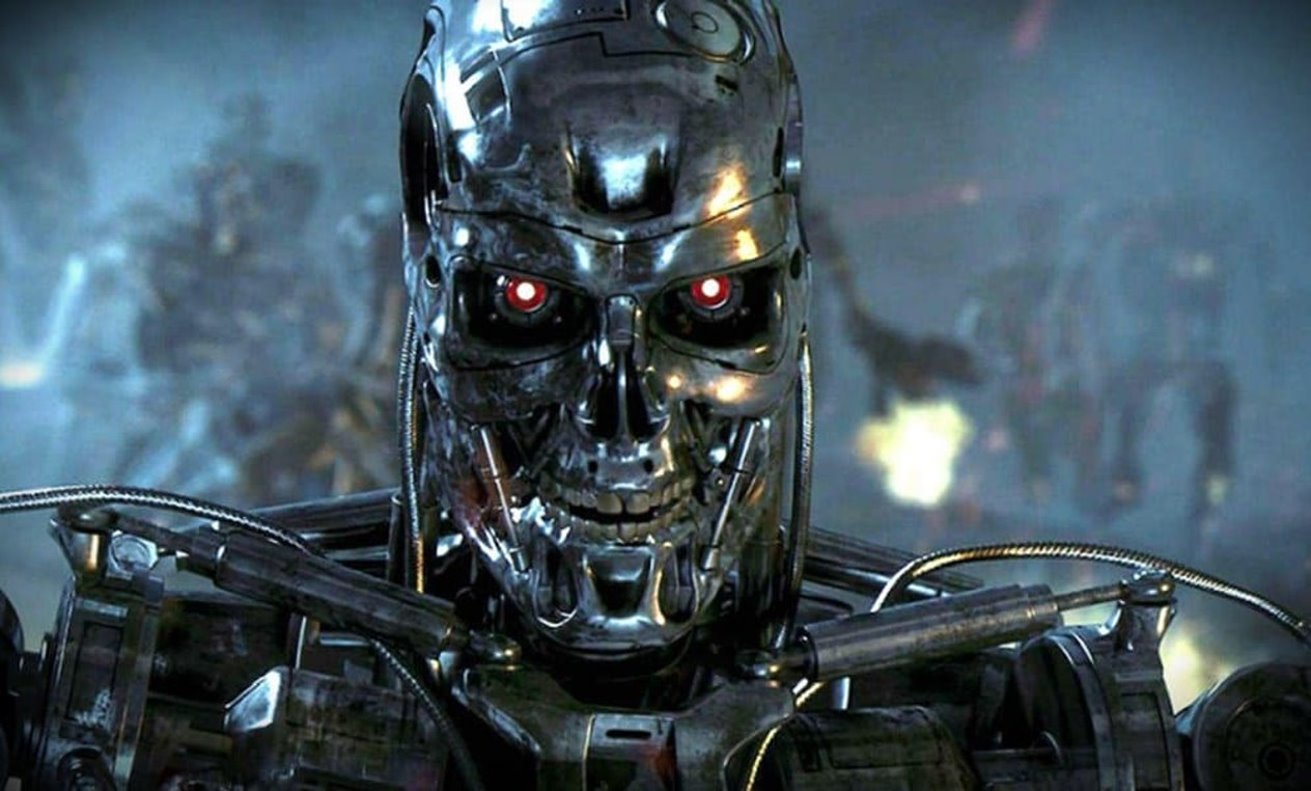 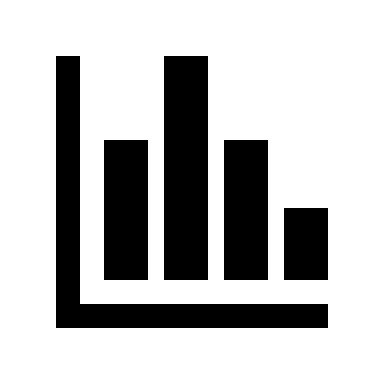 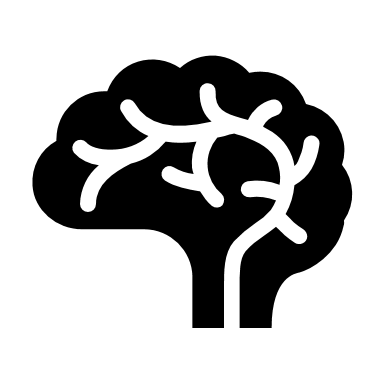 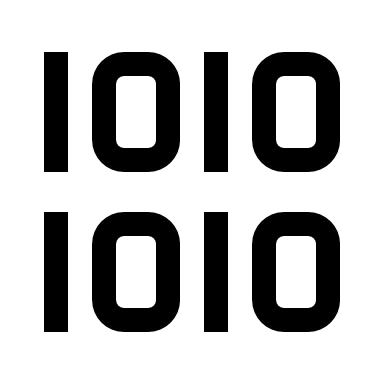 ML Metadata
store
Feature store
Model
store
ML Workflow
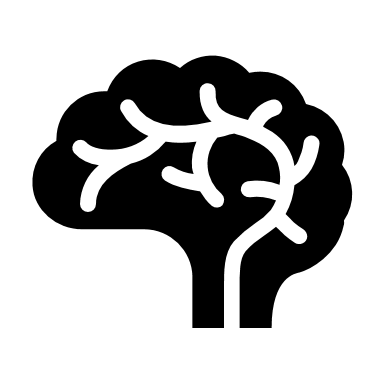 Specialized components for storing and versioning data and ML models.

A store for recording metadata related to the workflows.
Prediction
Serving
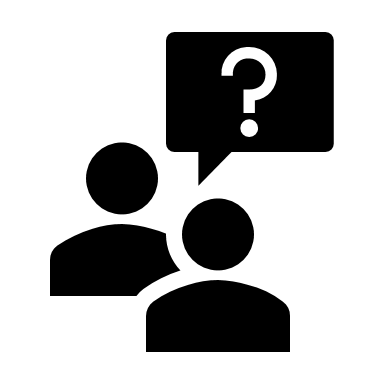 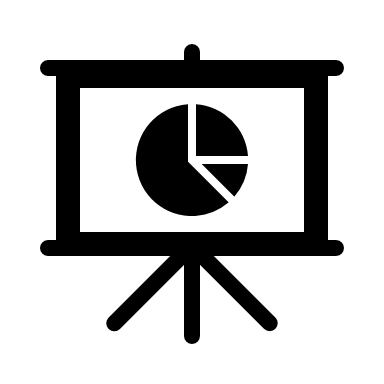 Input data
Result
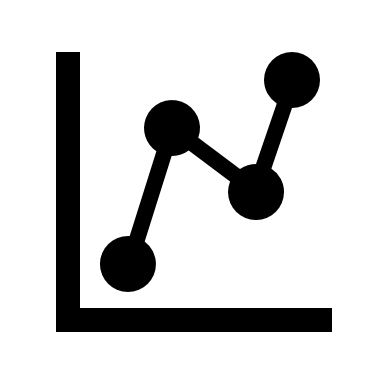 Metrics
Monitoring
12
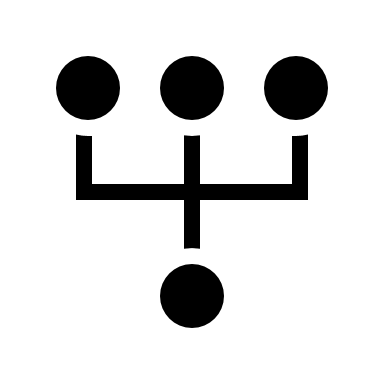 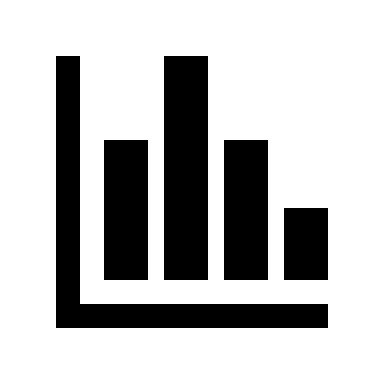 Data
preparation
Model
selection
Training & validation
Automated 
Pipelines
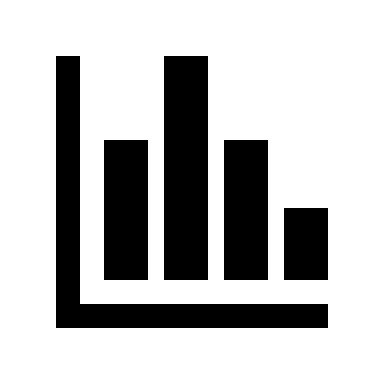 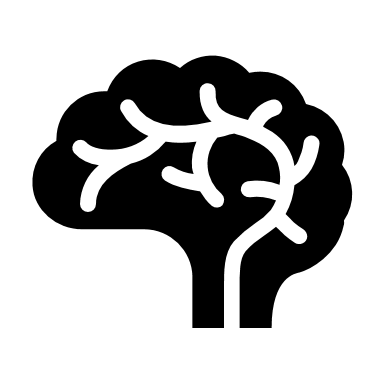 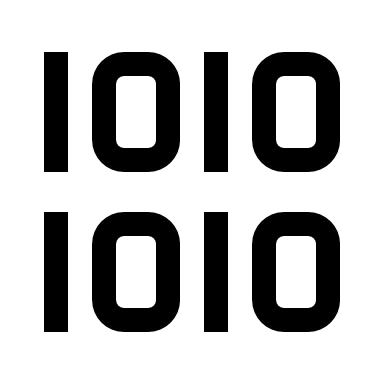 ML Metadata
store
Feature store
Model
store
ML Workflow
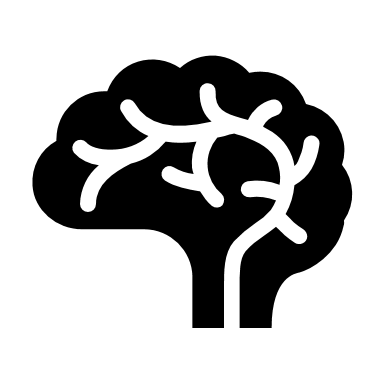 Automated pipelines for continuous delivery,
deployment, monitoring
and training
Prediction
Serving
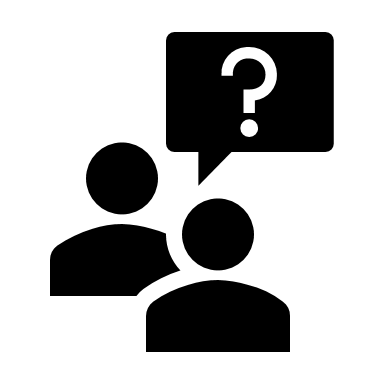 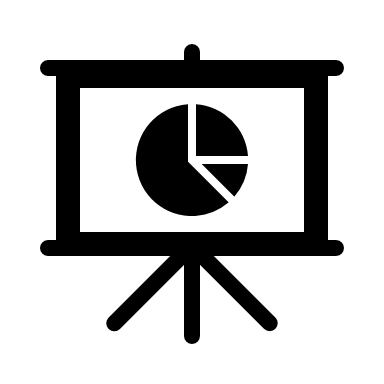 Input data
Result
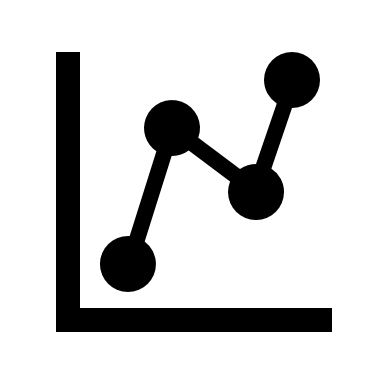 Metrics
Monitoring
13
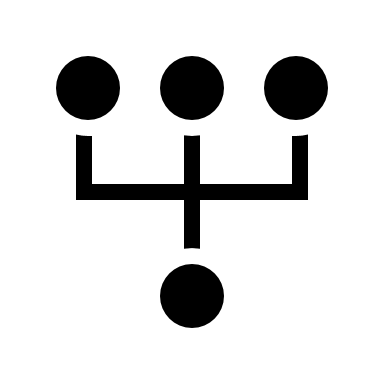 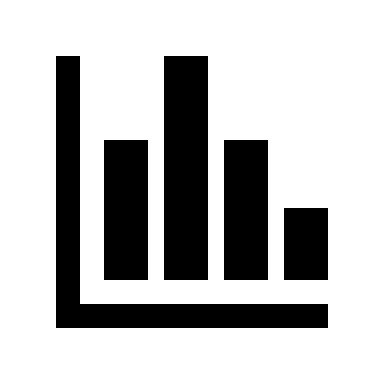 Data Engineers
ML Engineers
Data
preparation
Model
selection
Training & validation
Automated 
Pipelines
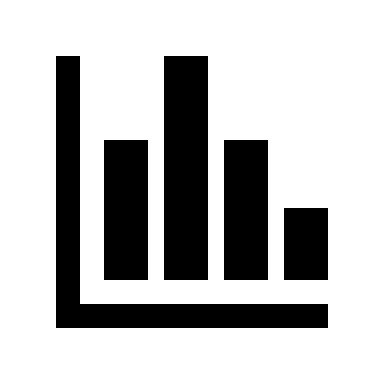 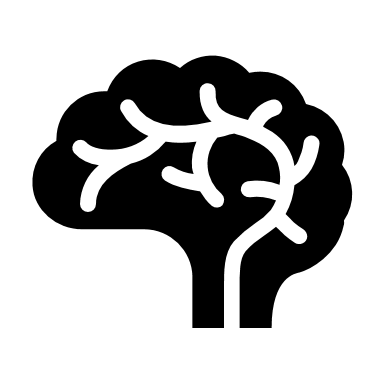 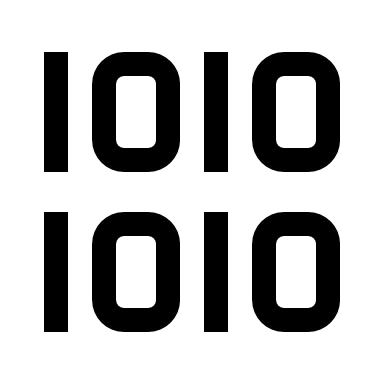 Data/Business Analysts
ML Metadata
store
Feature store
Model
store
Software Engineers
Data Scientists
DevOps Engineers
ML Workflow
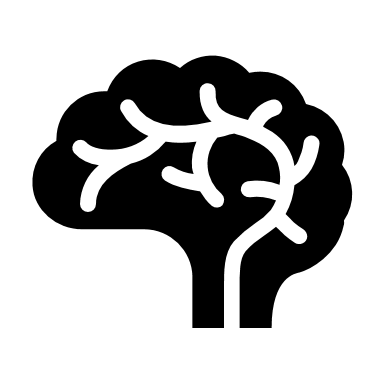 Specialized tools, skills, experience, and collaboration of various roles.
Prediction
Serving
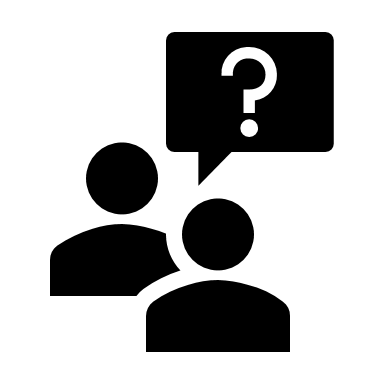 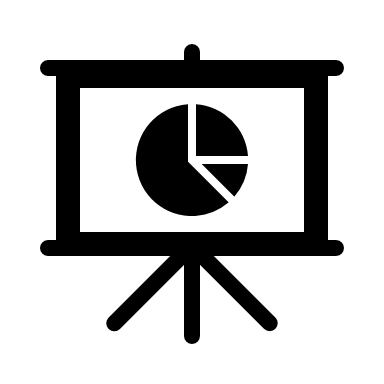 Input data
Result
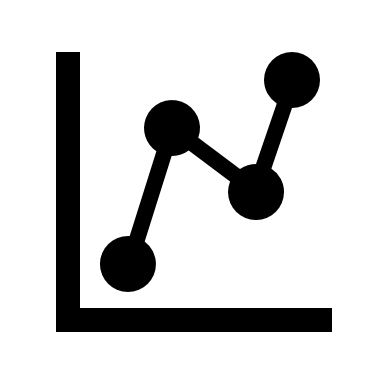 Metrics
Monitoring
14
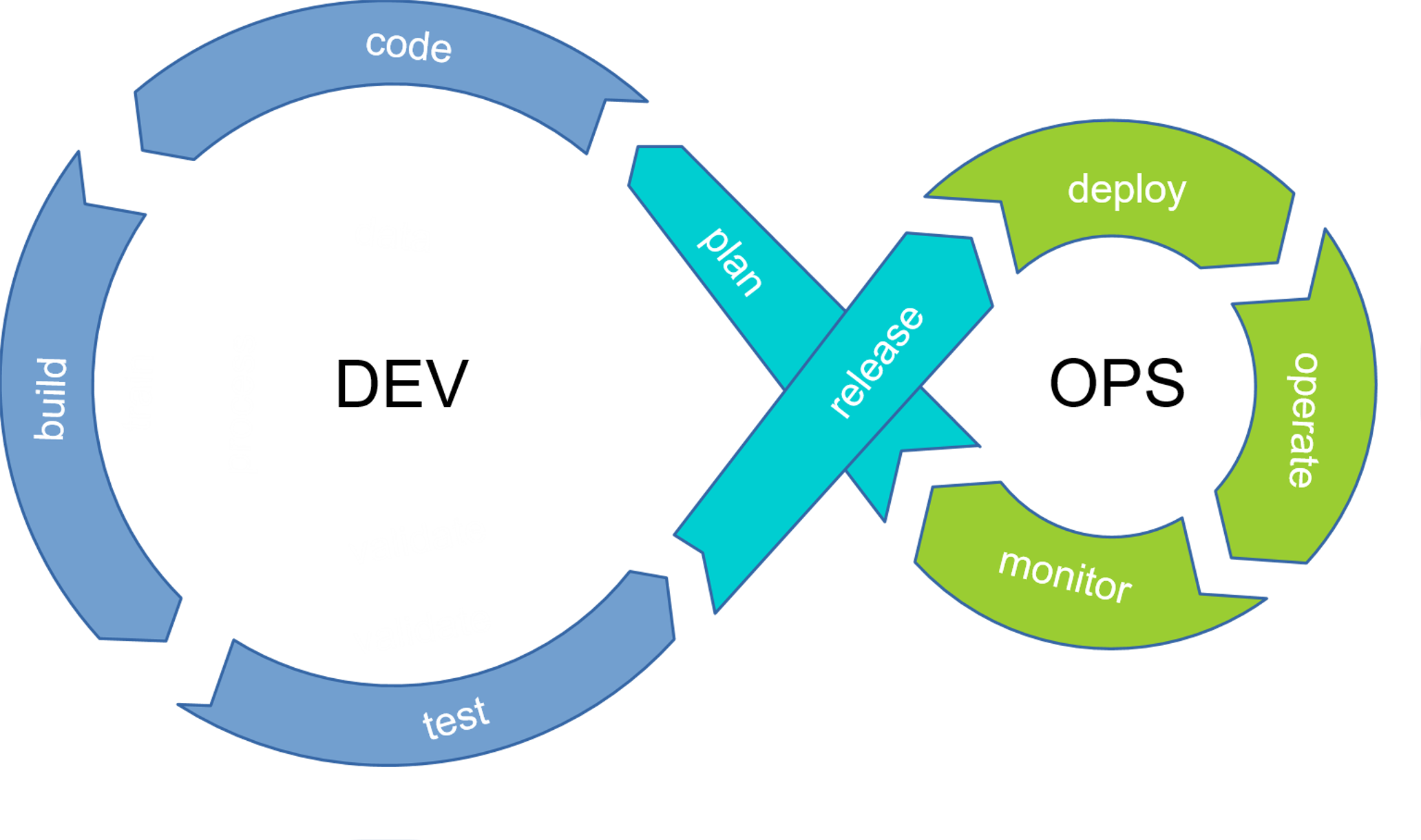 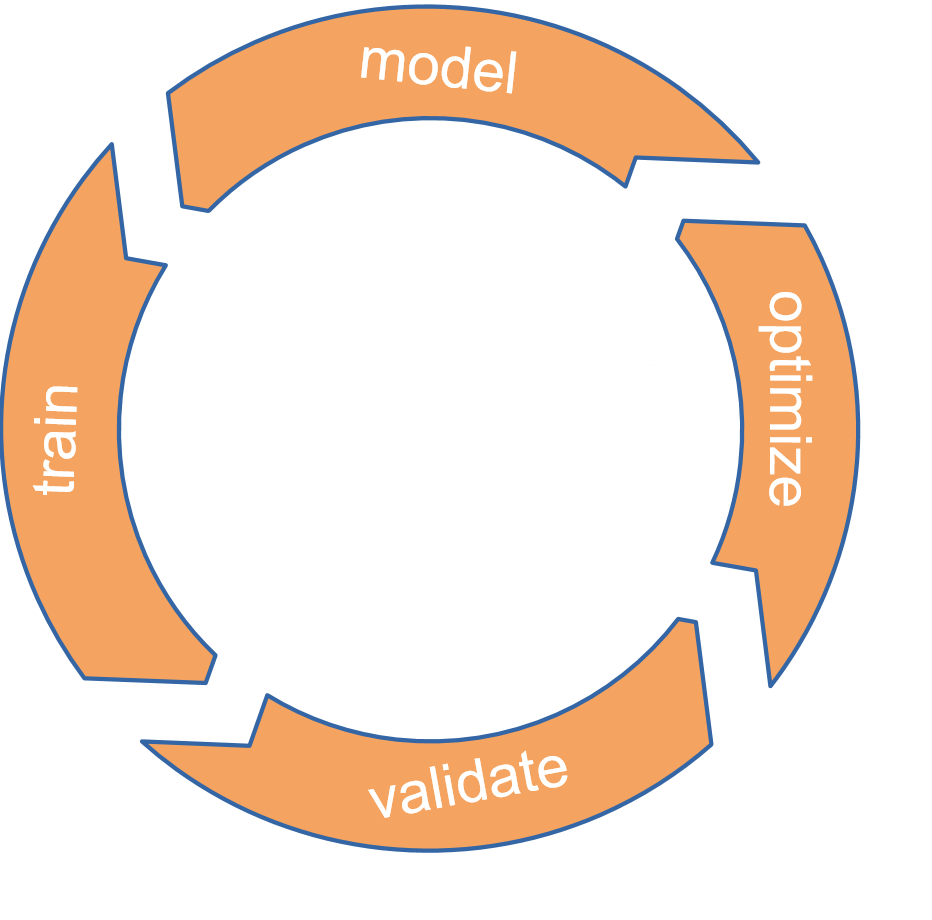 MLOps
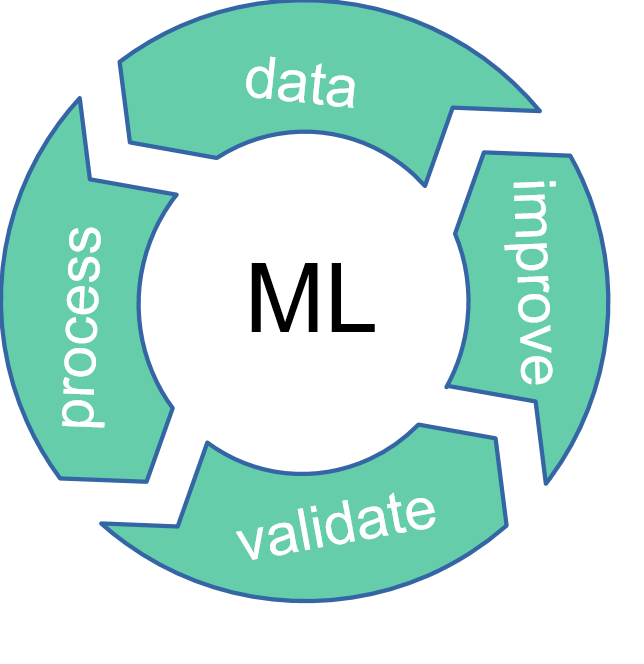 ML projects have specialized lifecycles

Broader team skills
Experimentation
CI: also testing and validating data and models
CD: automation for training and serving models
CT (Continuous Training): automatically retraining/serving models
15
FuseML
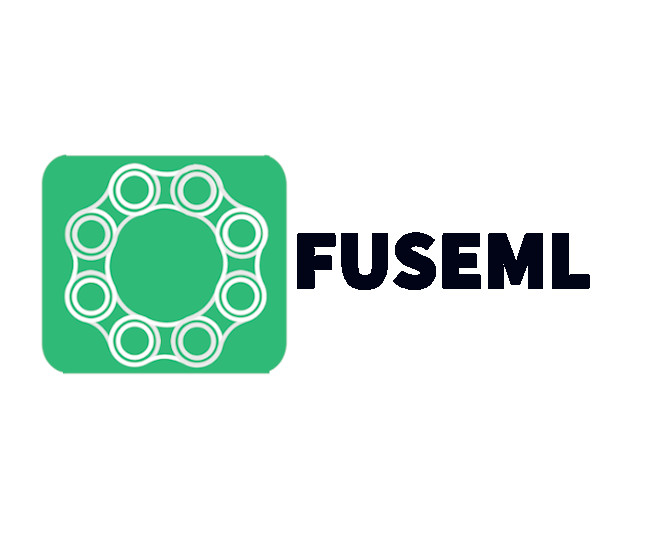 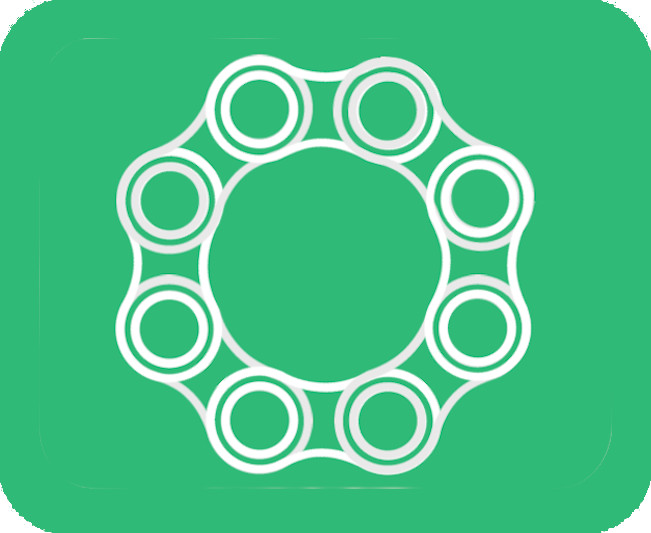 Orchestration framework for MLOps

Cloud-native application
Docker
         Registry
Gitea
Tekton
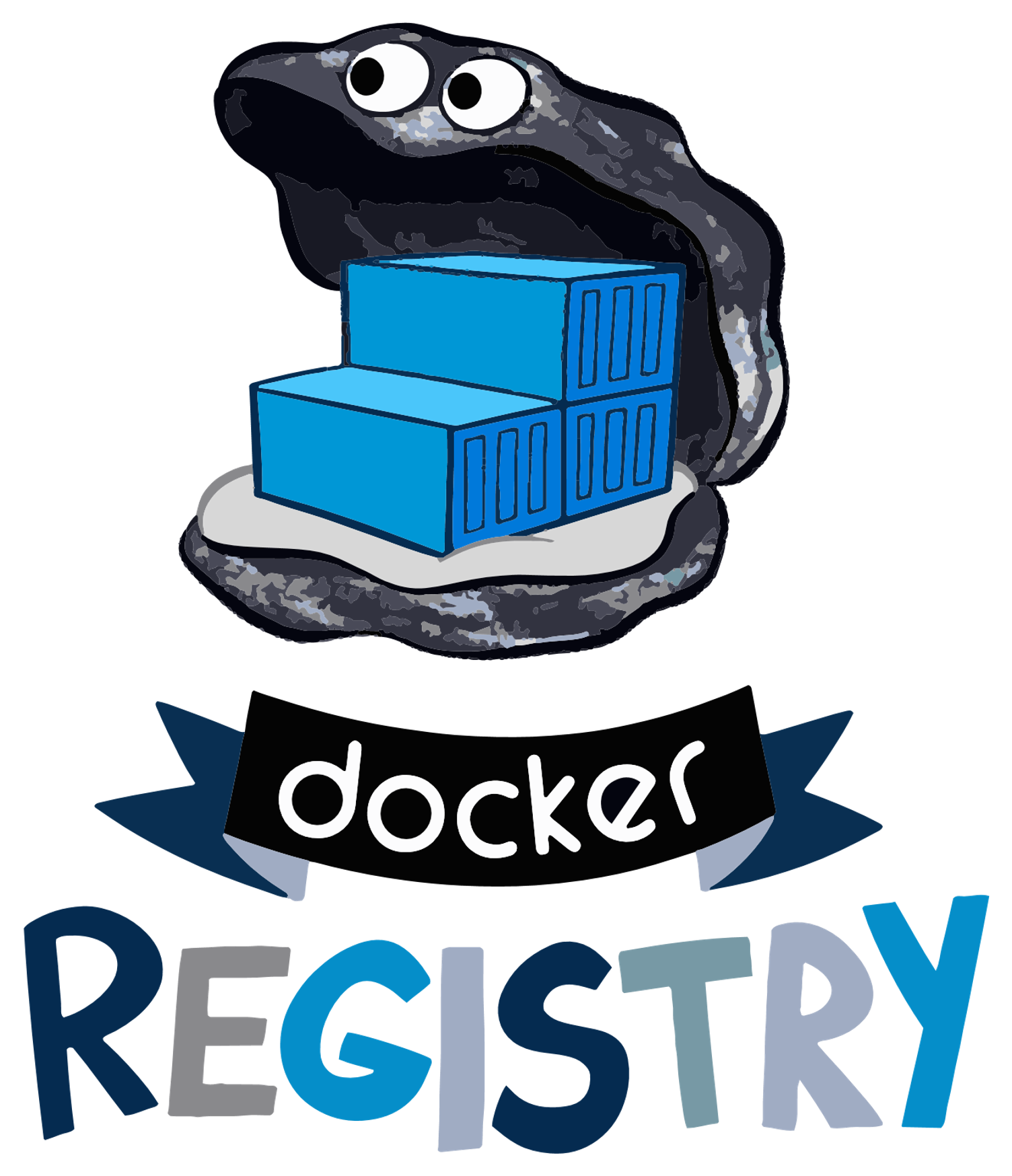 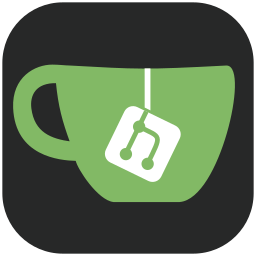 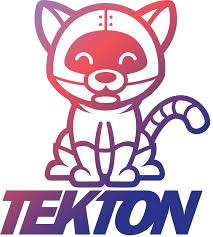 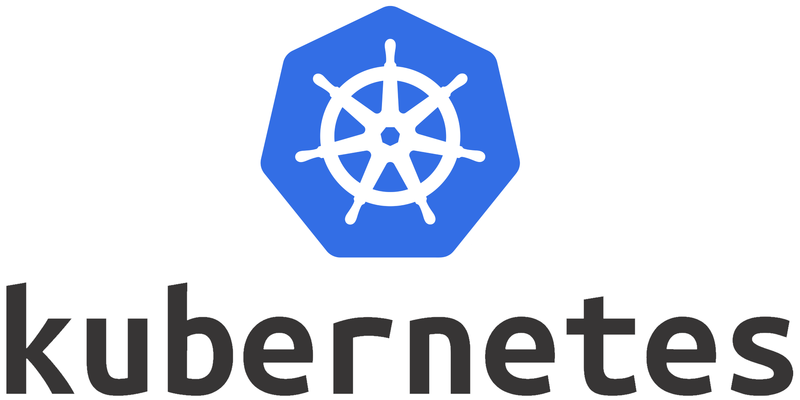 16
FuseML
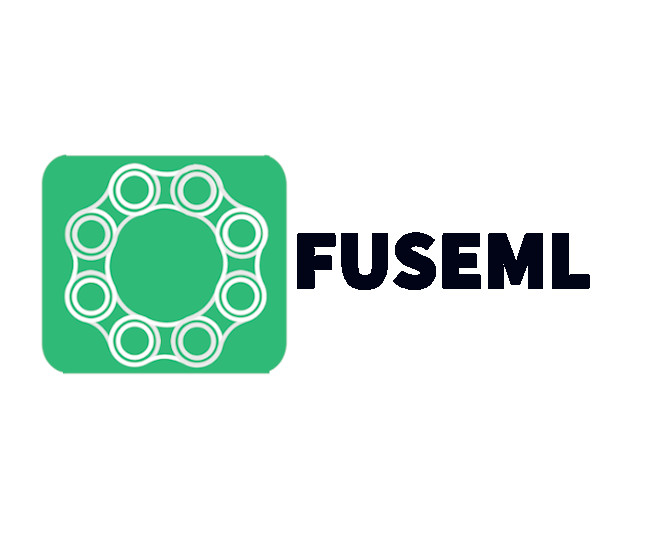 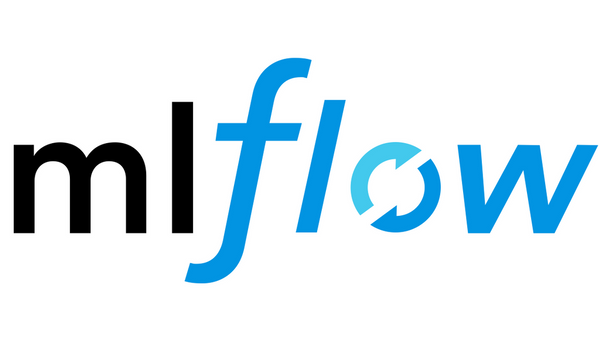 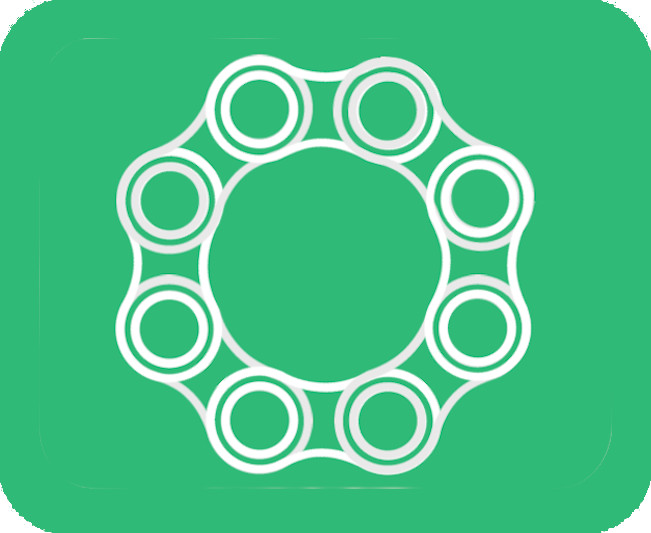 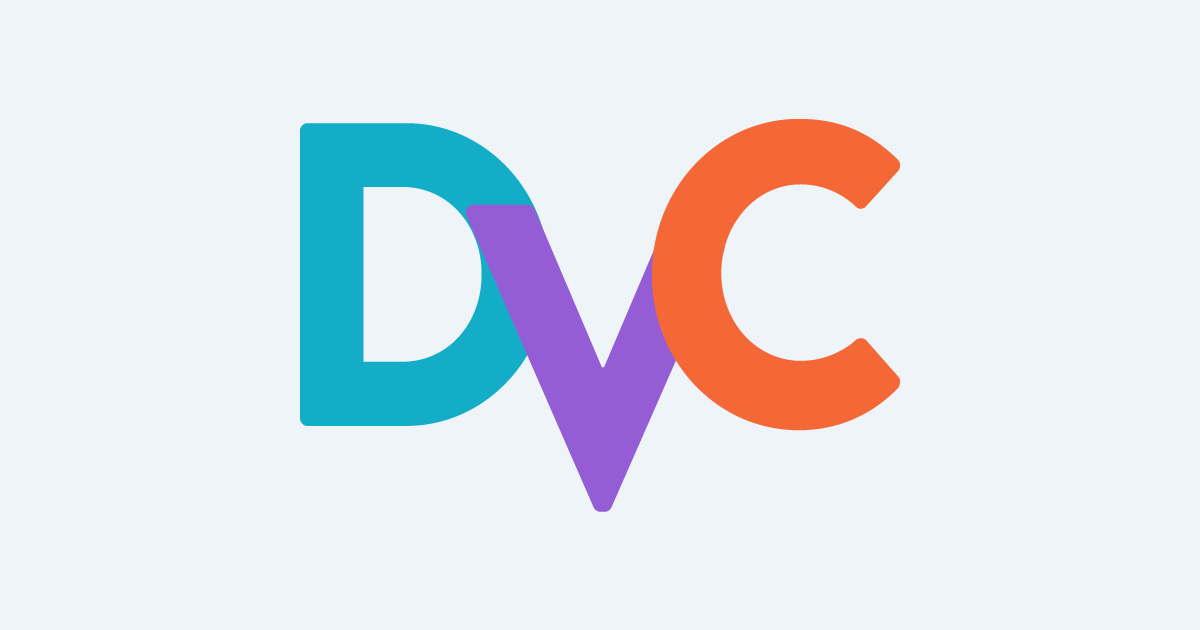 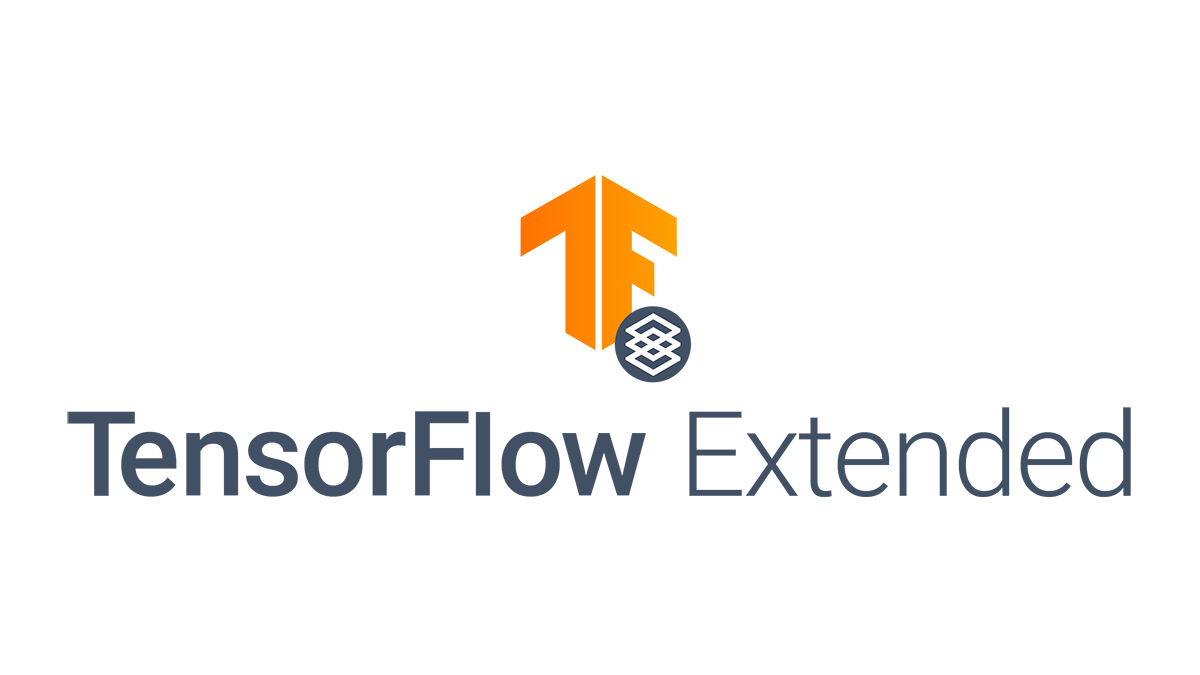 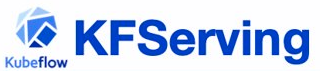 Orchestration framework for MLOps

Cloud-native application
Open, extensible integration framework
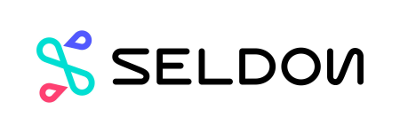 Docker
         Registry
Gitea
Tekton
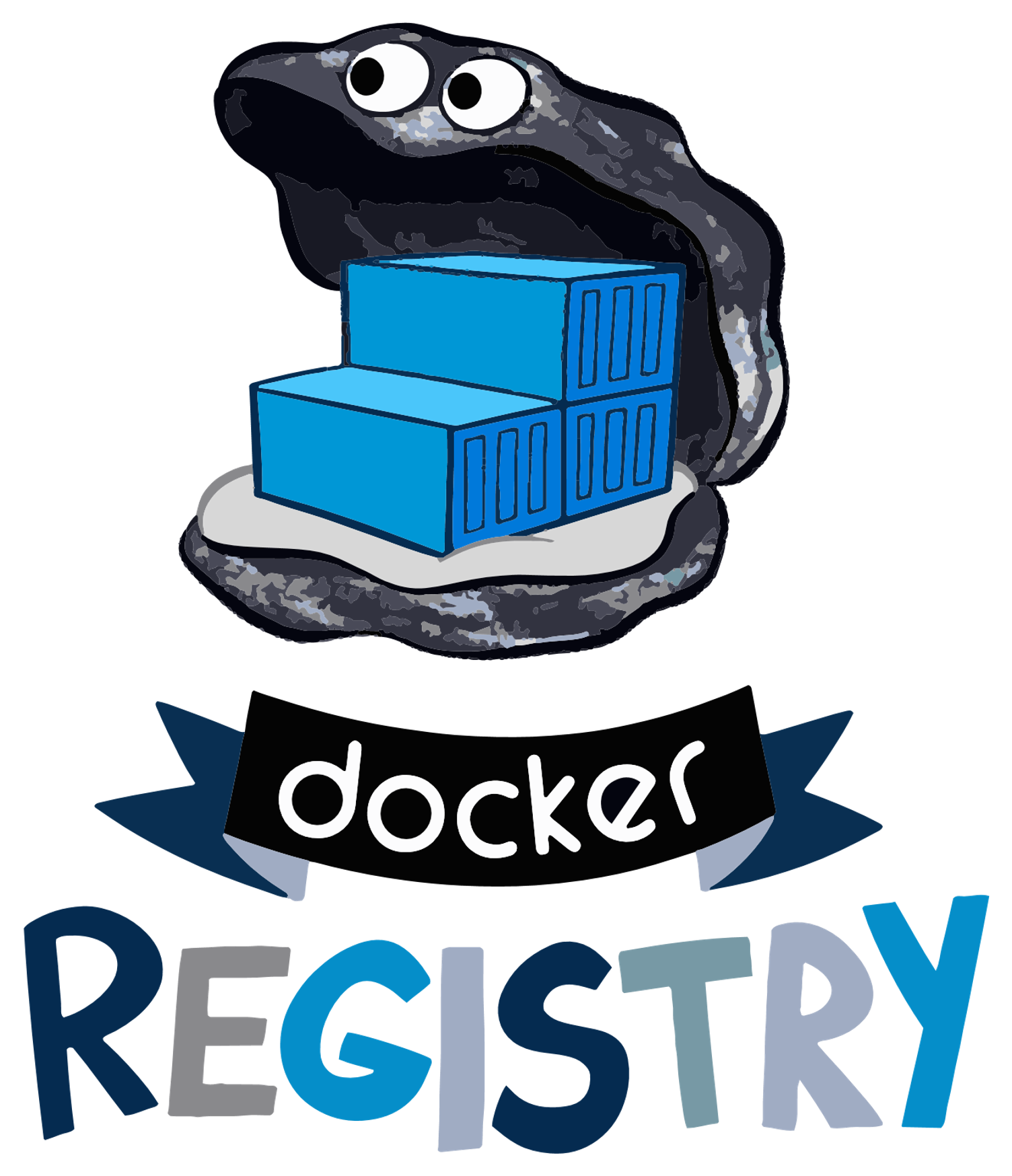 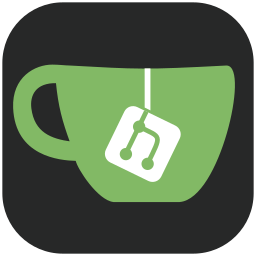 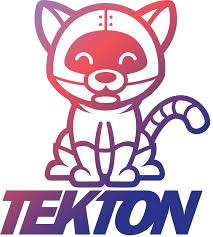 Katib
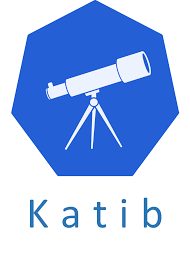 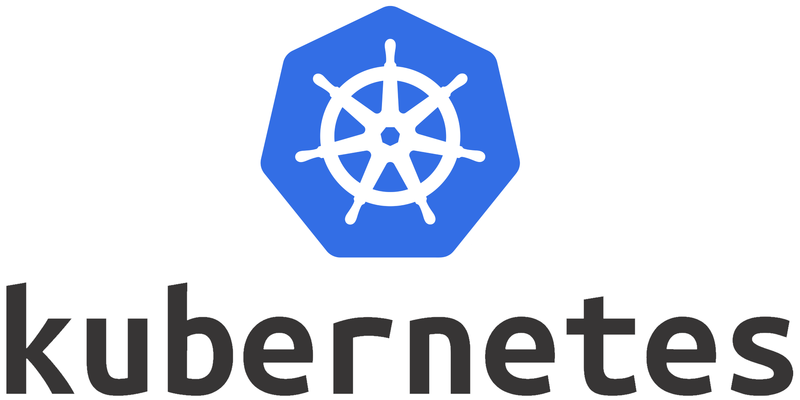 17
Training & validation
Prediction
Serving
Data
preparation
Monitoring
FuseML
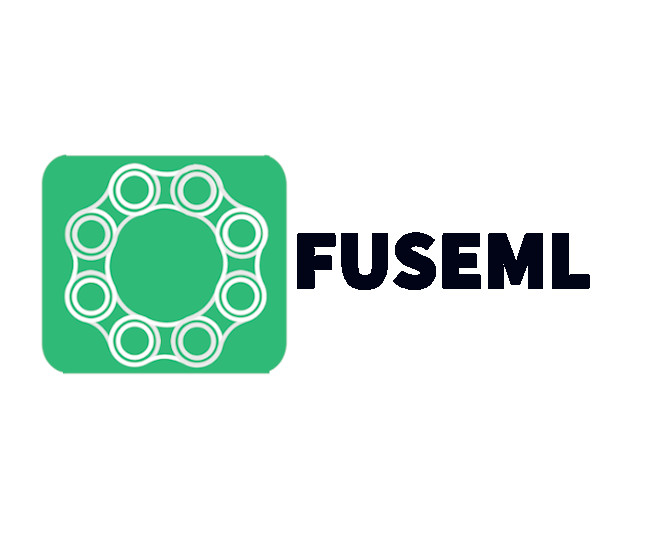 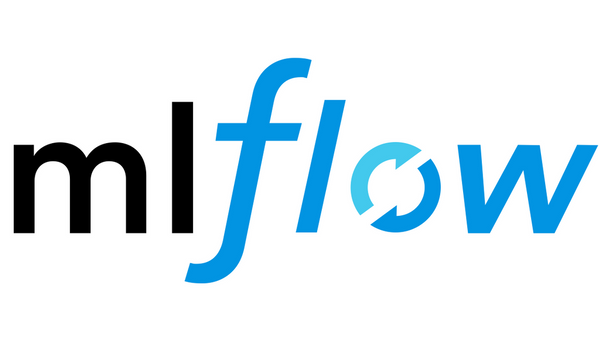 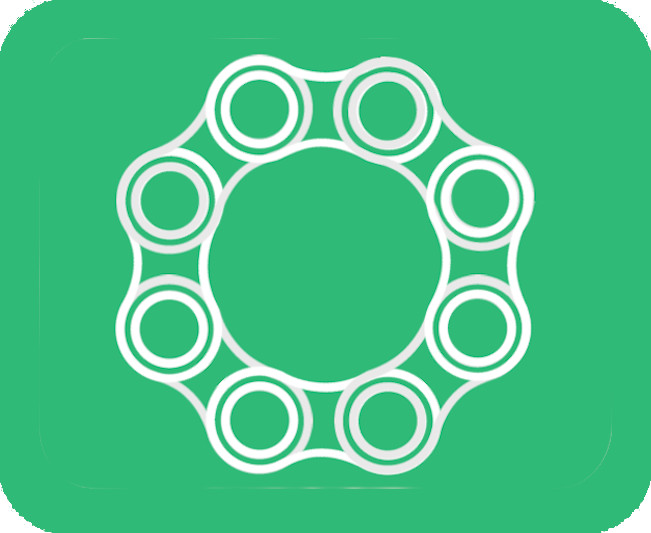 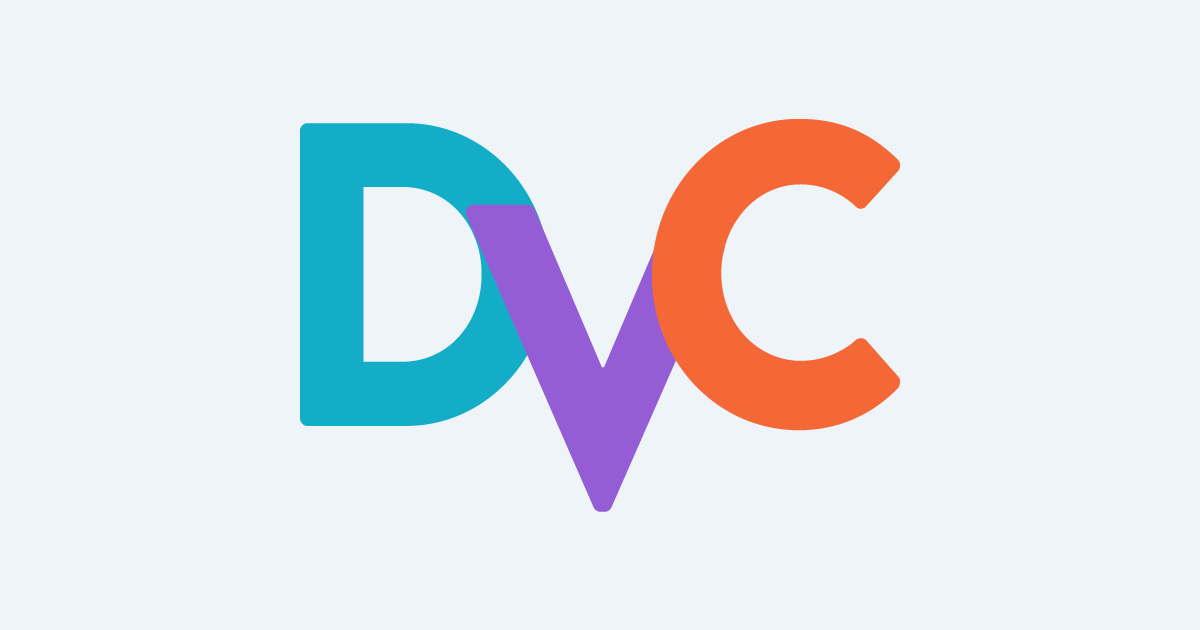 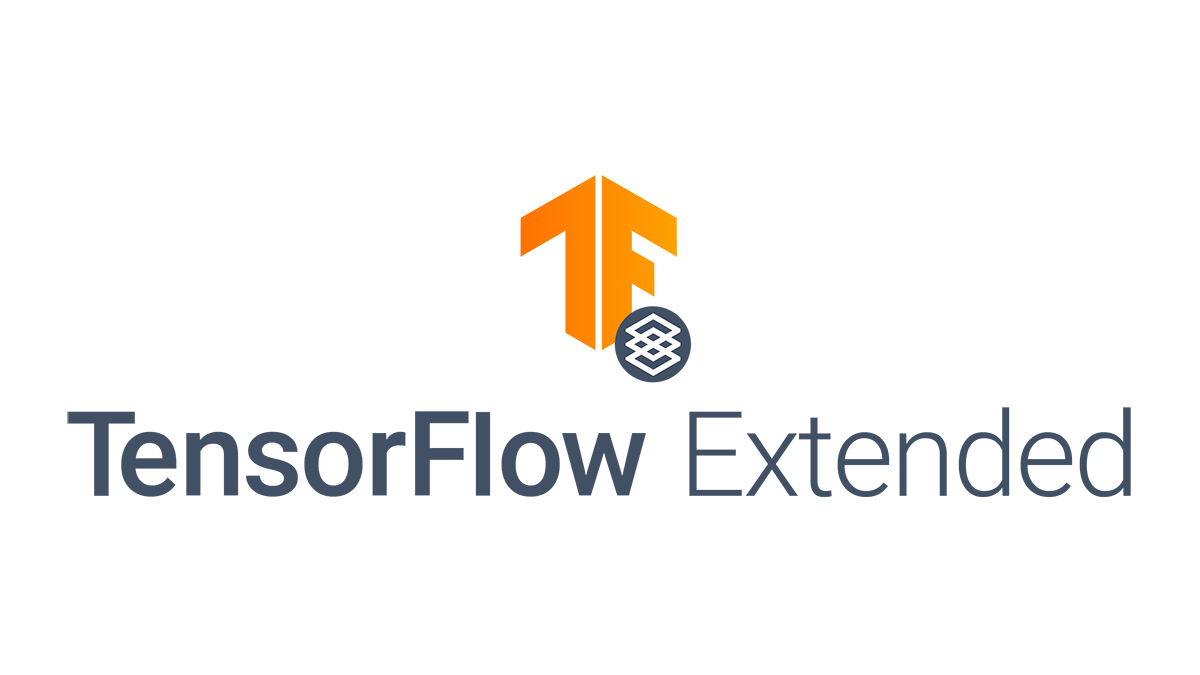 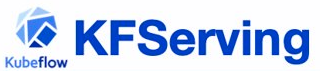 Orchestration framework for MLOps

Cloud-native application
Open, extensible integration framework
Automated workflows
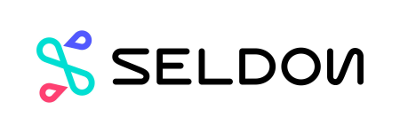 Docker
         Registry
Gitea
Tekton
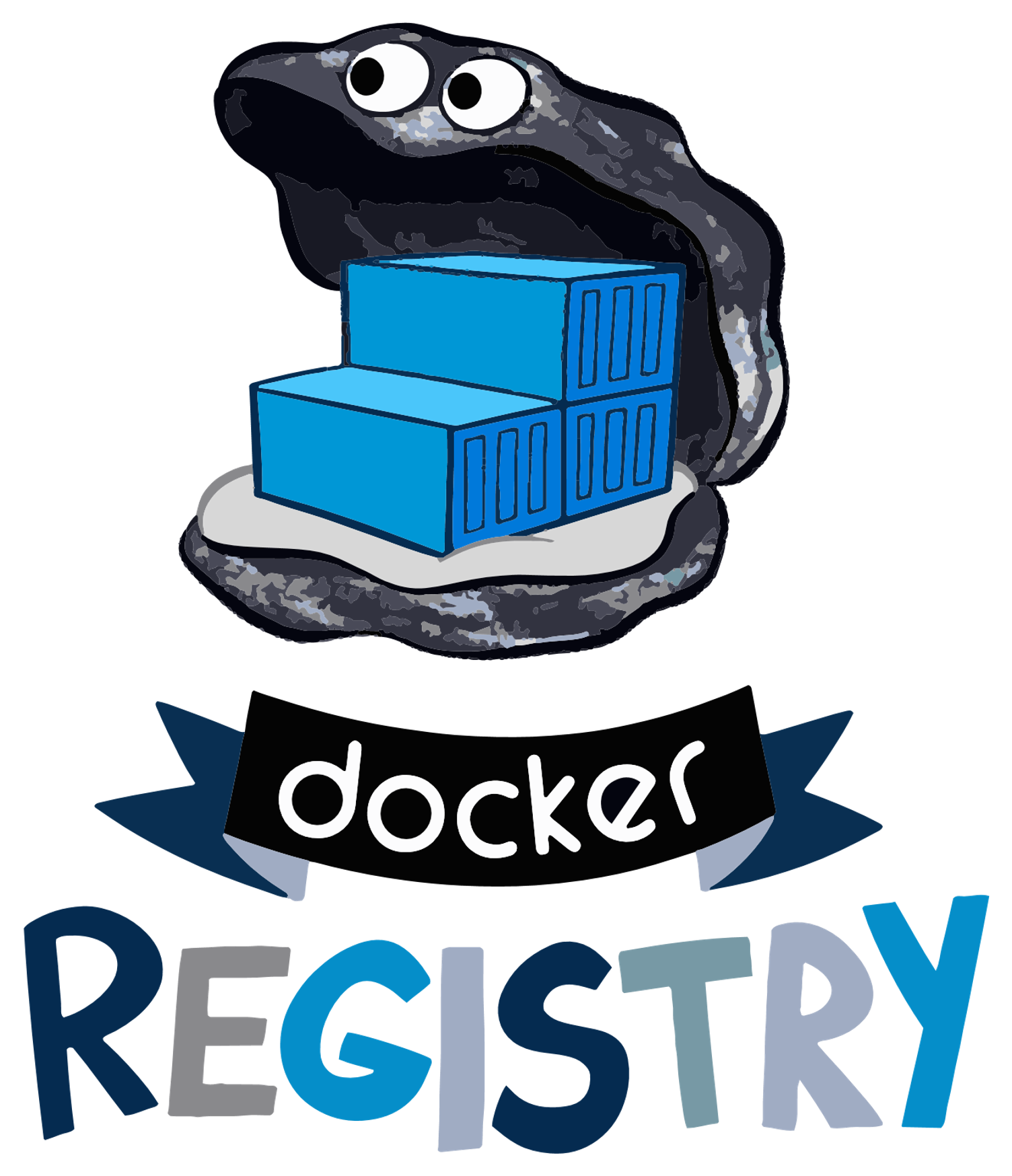 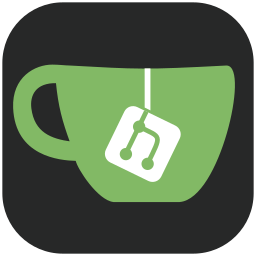 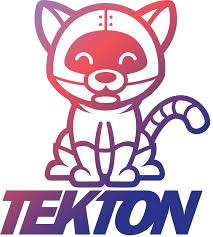 Katib
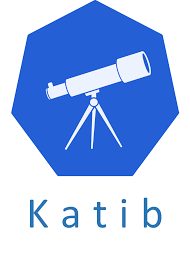 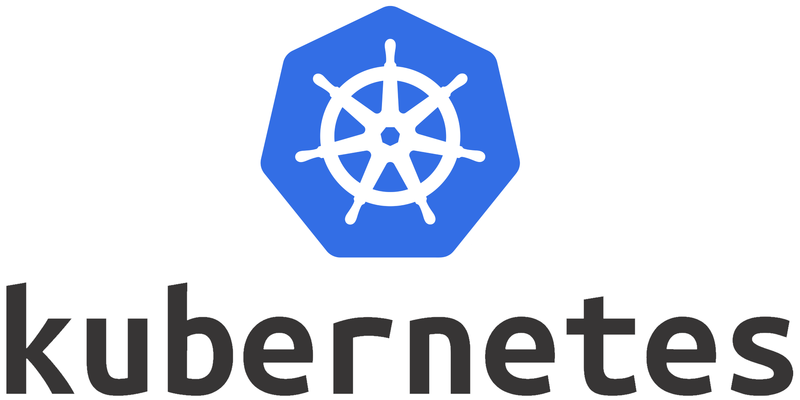 18
Training & validation
Prediction
Serving
Data
preparation
Monitoring
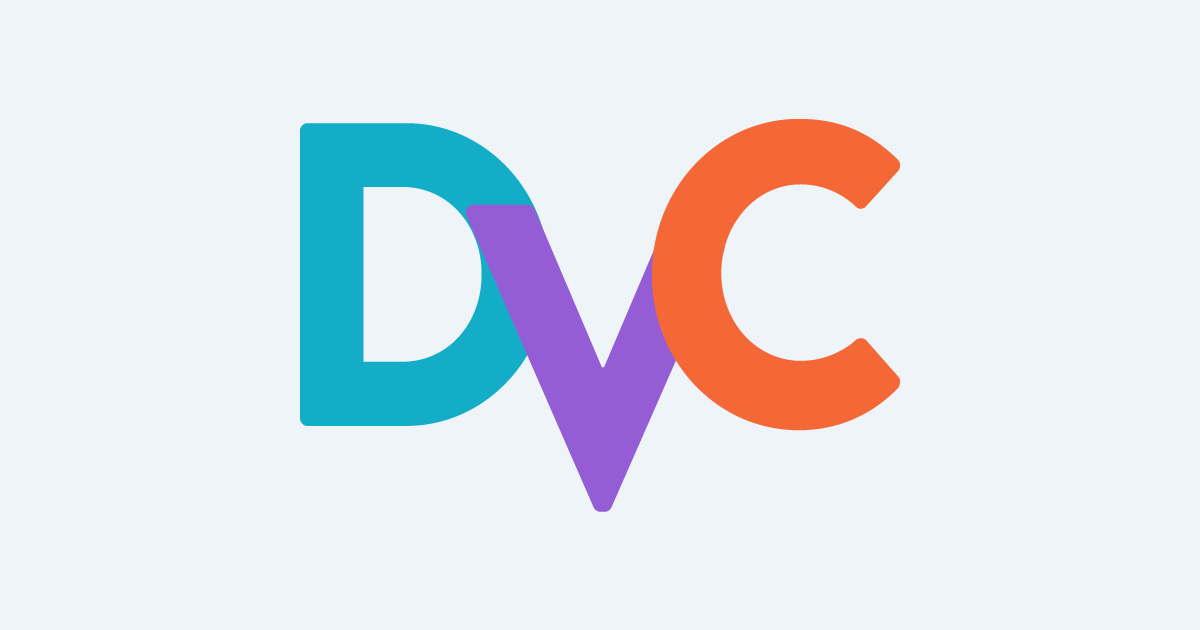 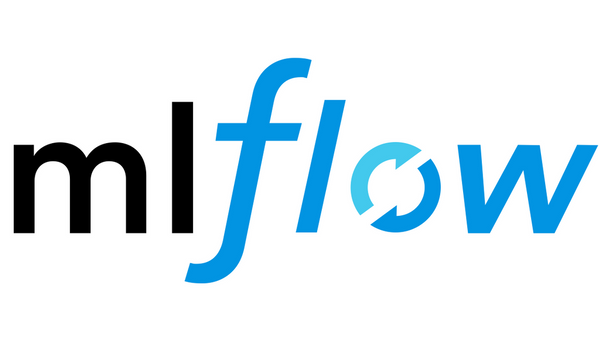 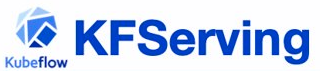 Katib
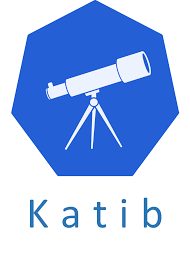 FuseML
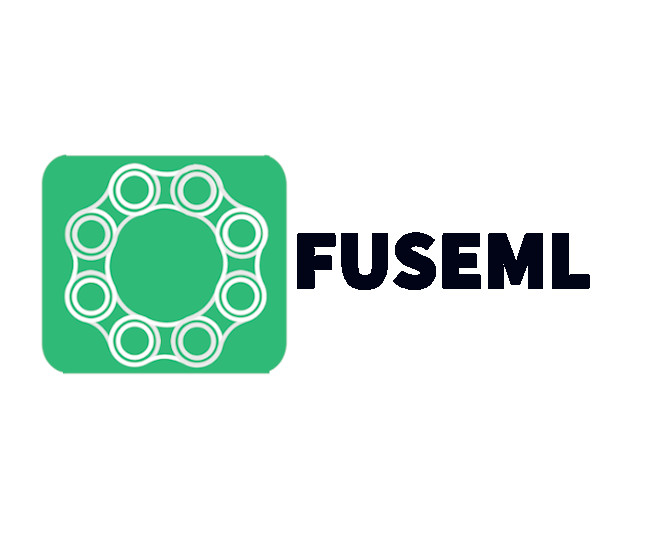 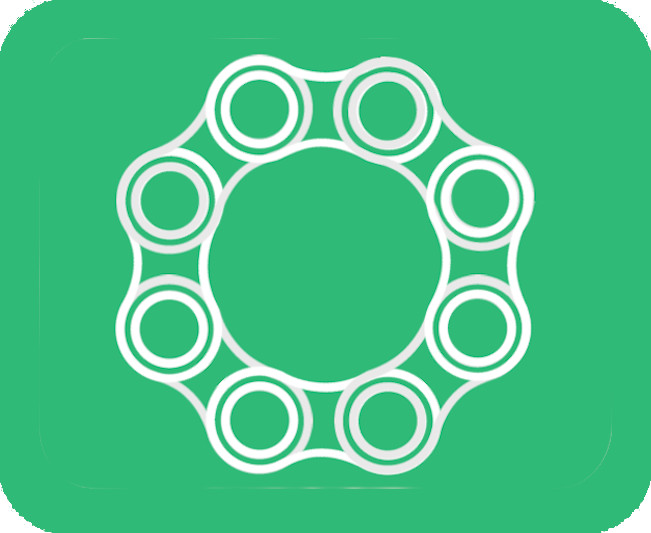 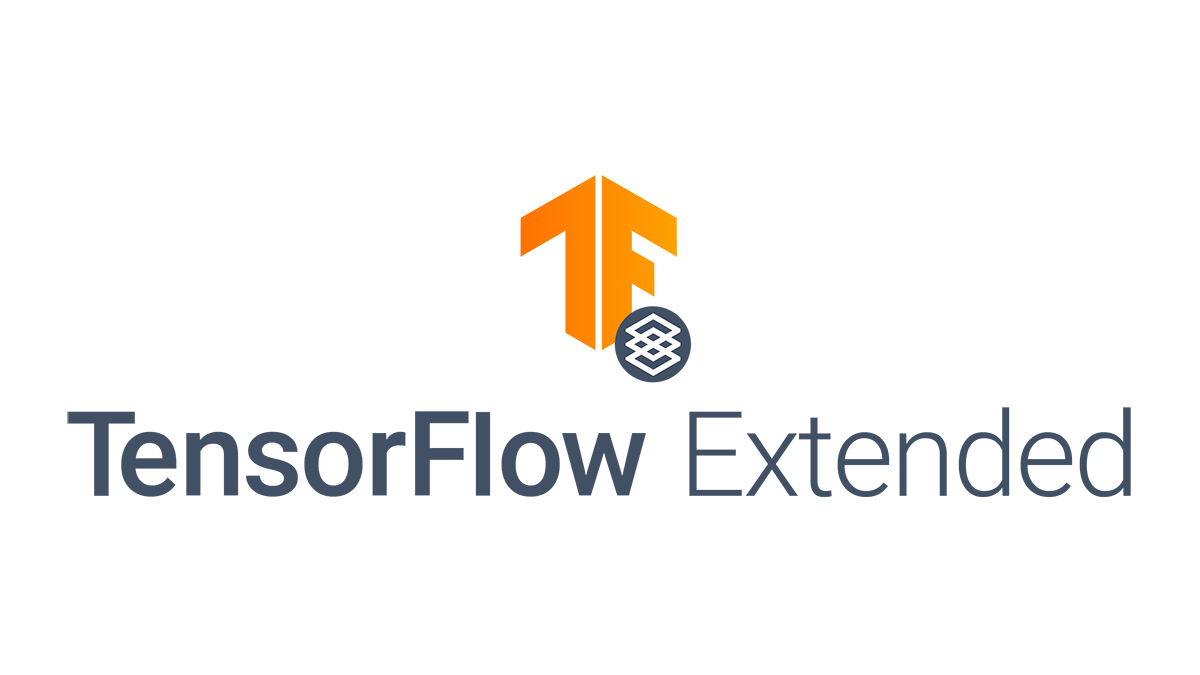 Orchestration framework for MLOps

Cloud-native application
Open, extensible integration framework
Automated workflows
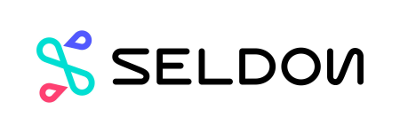 Docker
         Registry
Gitea
Tekton
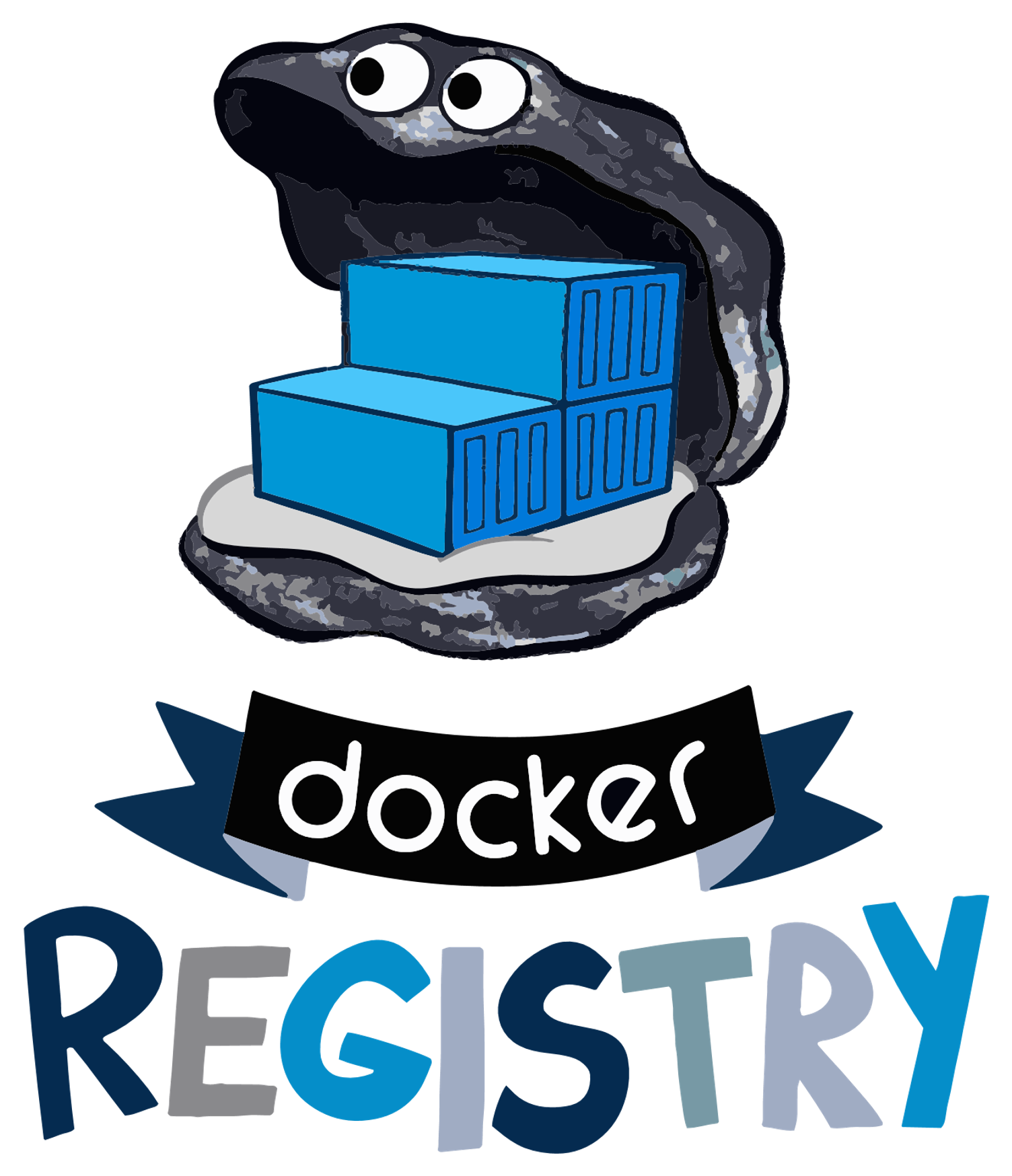 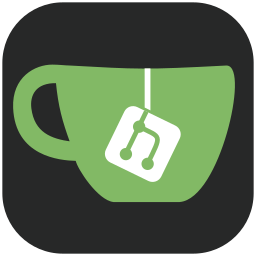 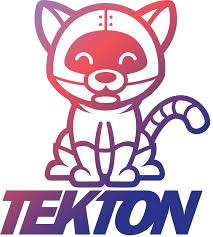 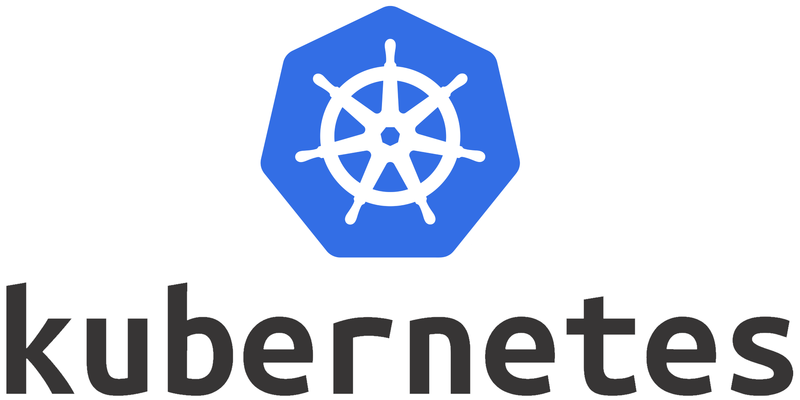 19
Training & validation
Prediction
Serving
Data
preparation
Monitoring
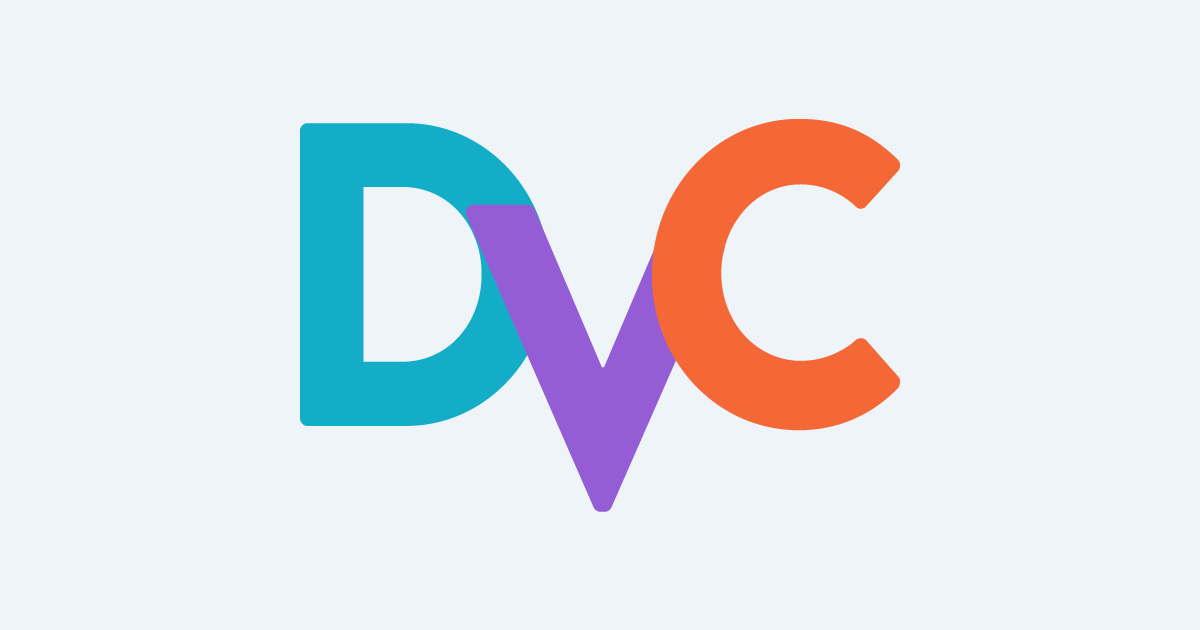 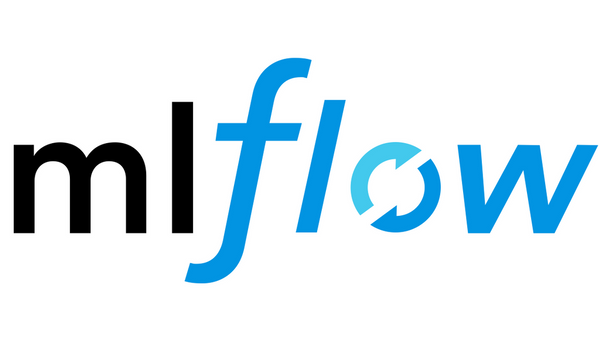 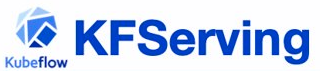 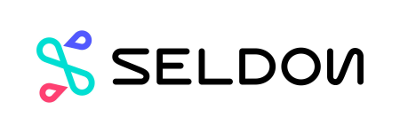 Katib
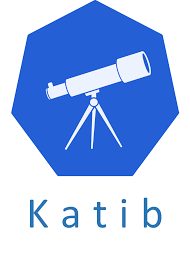 FuseML
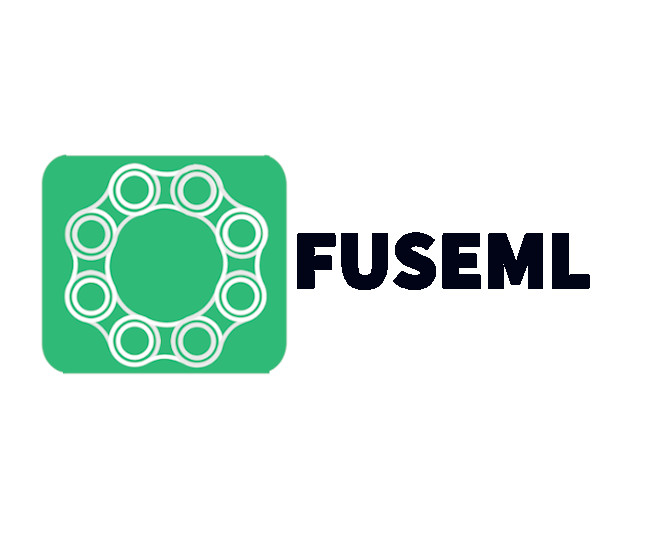 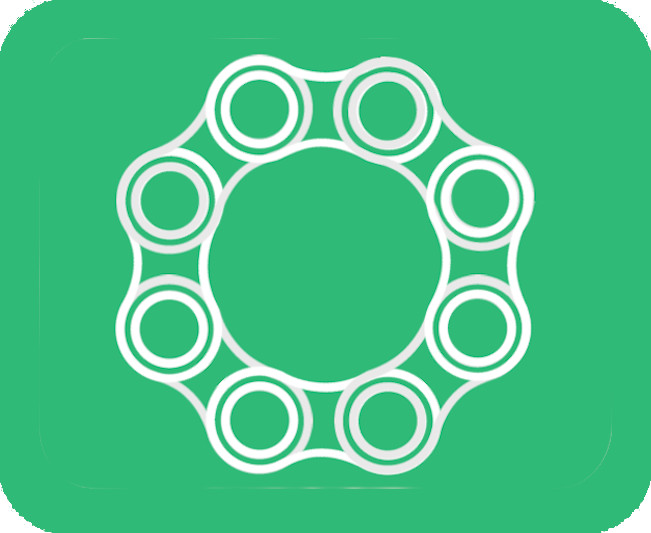 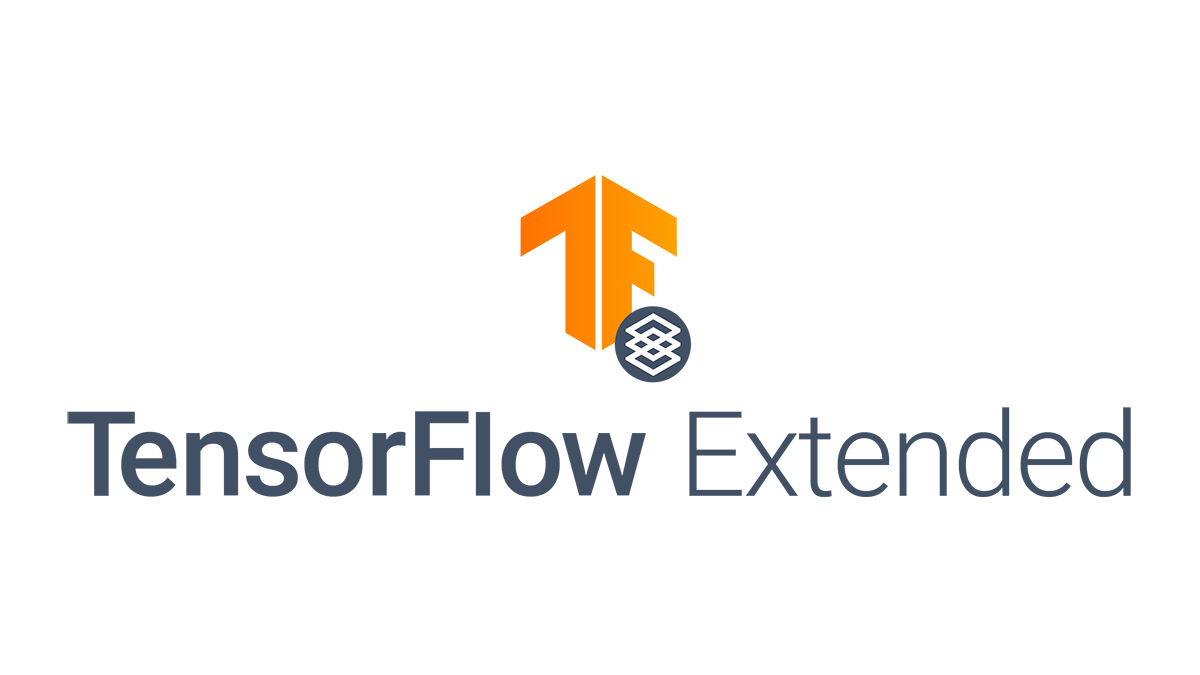 Orchestration framework for MLOps

Cloud-native application
Open, extensible integration framework
Automated workflows
Docker
         Registry
Gitea
Tekton
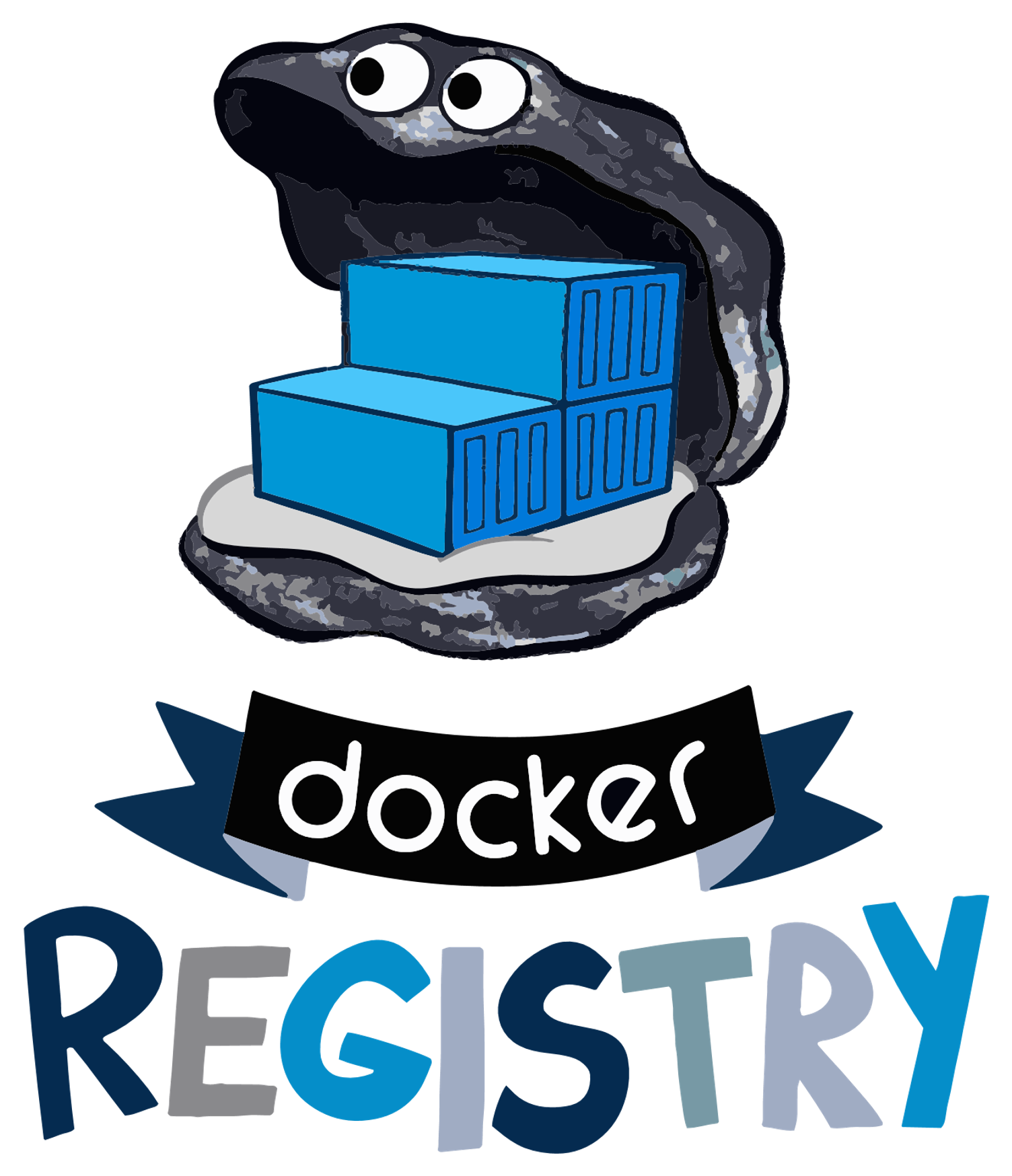 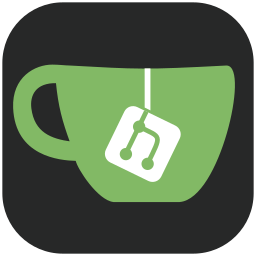 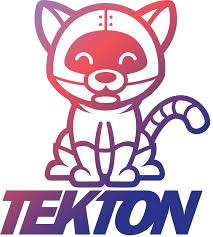 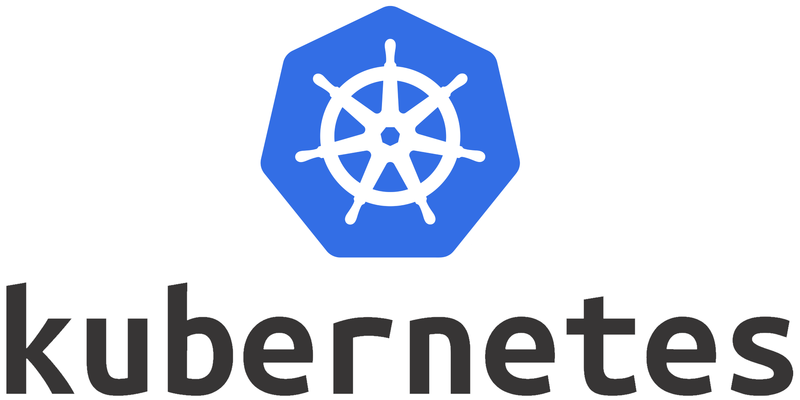 20
Training & validation
Prediction
Serving
Data
preparation
Monitoring
FuseML
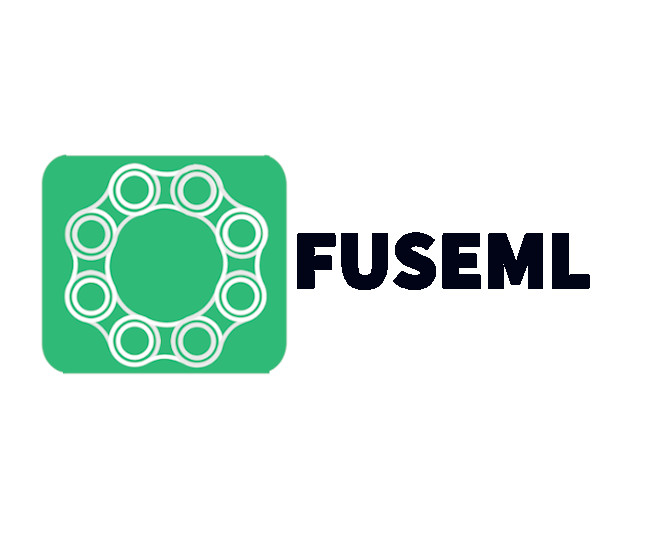 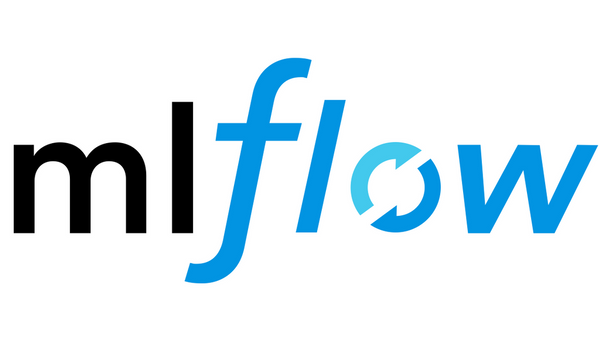 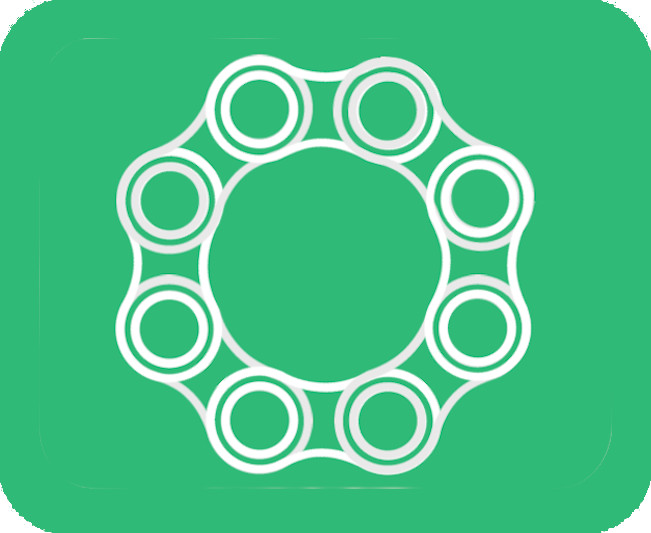 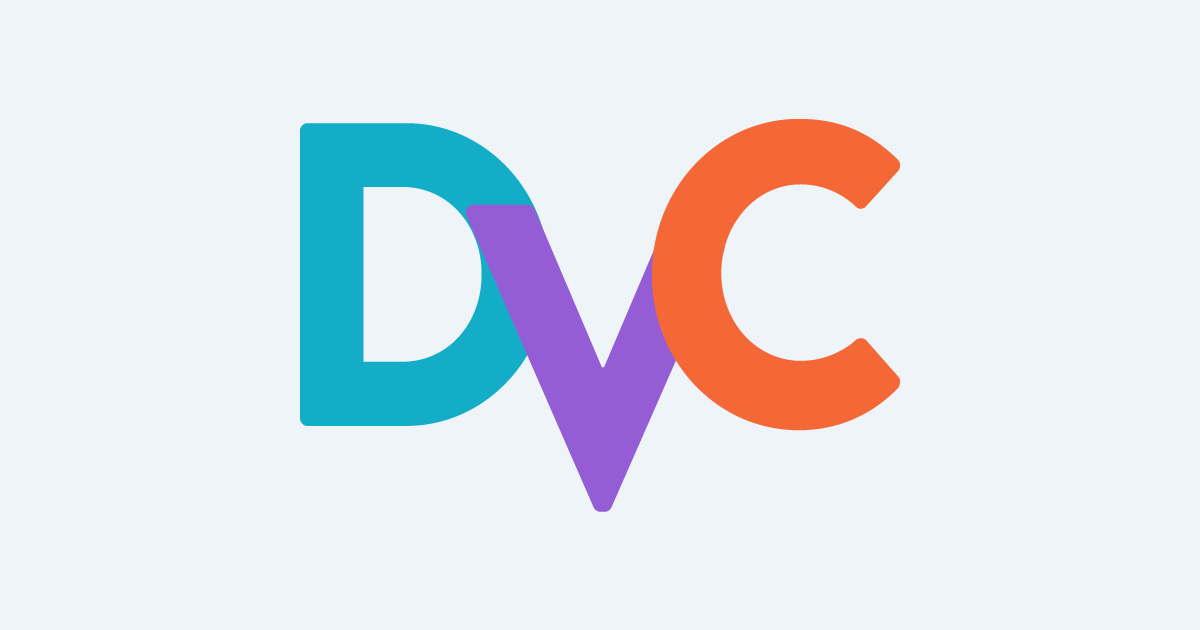 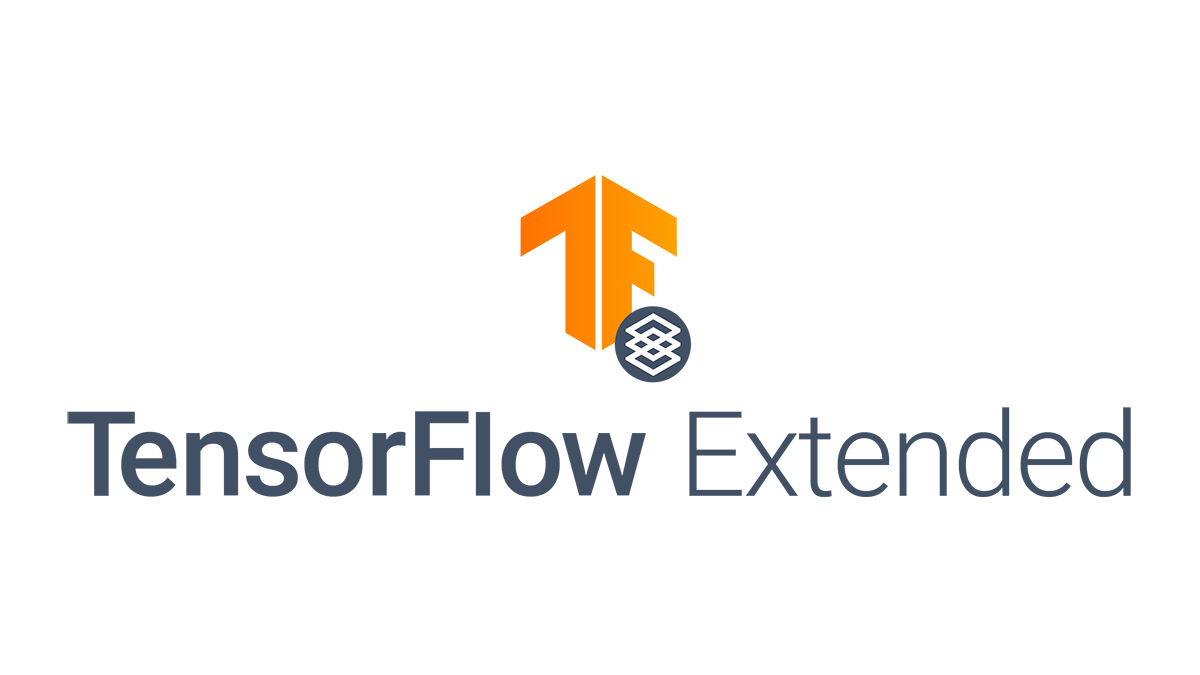 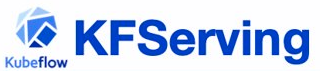 Orchestration framework for MLOps

Cloud-native application
Open, extensible integration framework
Automated workflows
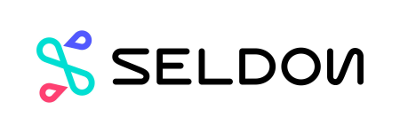 Docker
         Registry
Gitea
Tekton
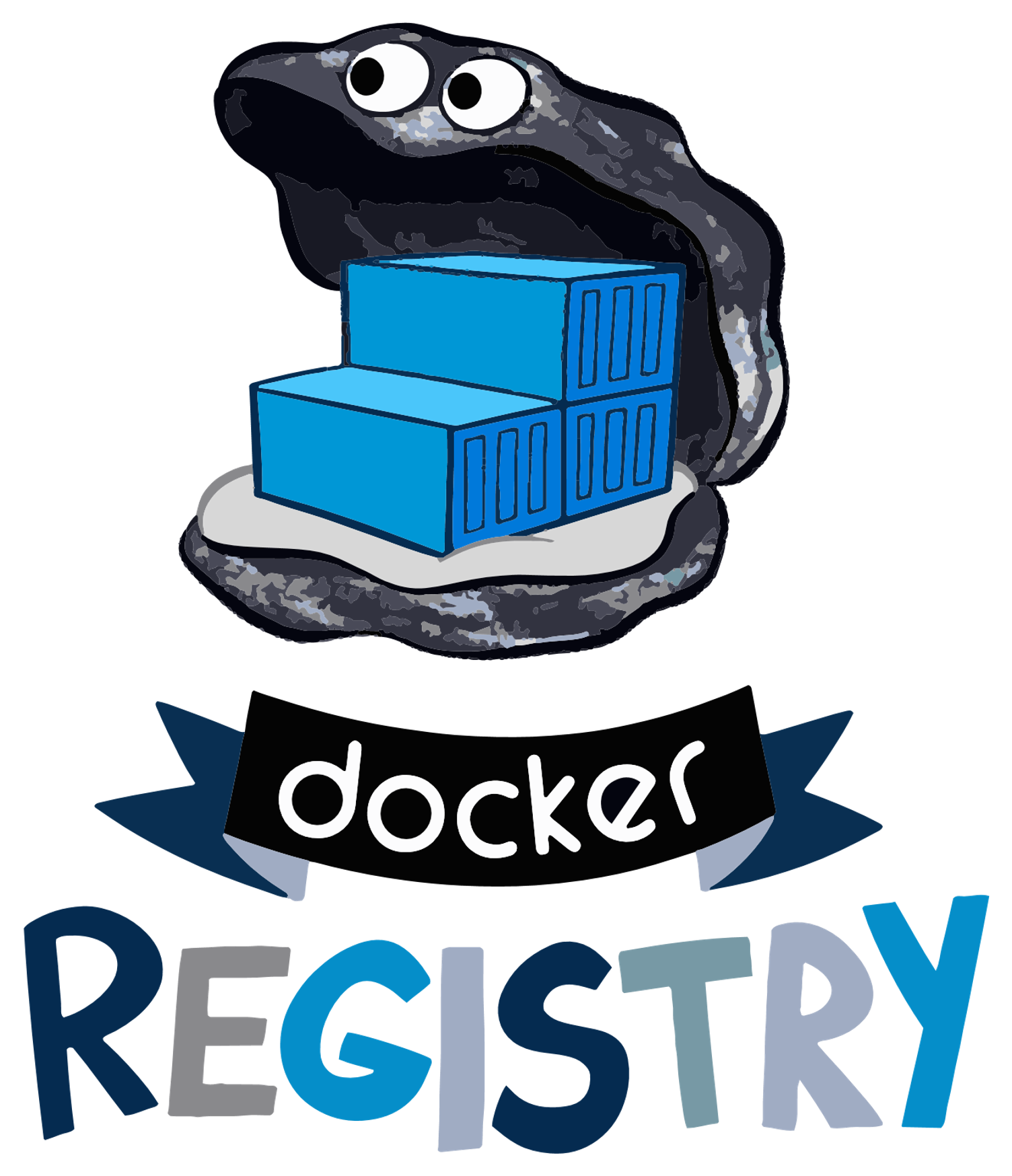 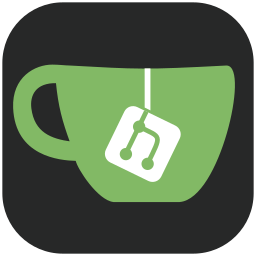 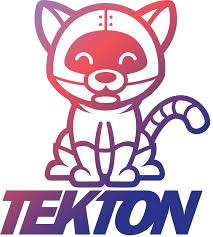 Katib
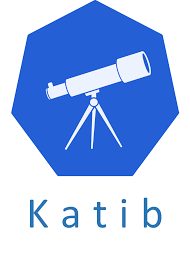 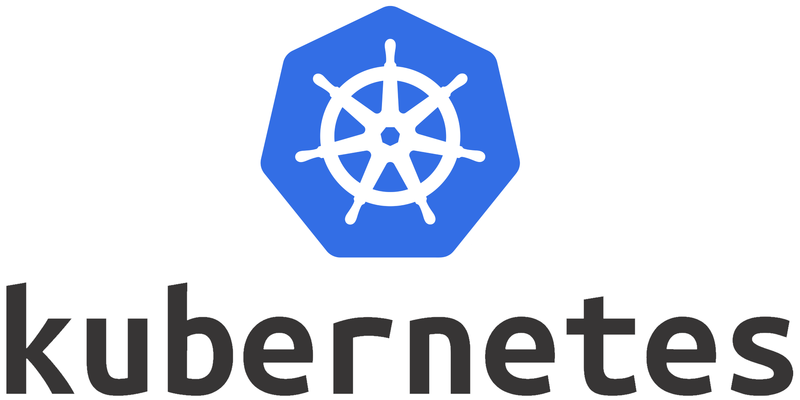 21
Training & validation
Prediction
Serving
Data
preparation
Monitoring
FuseML
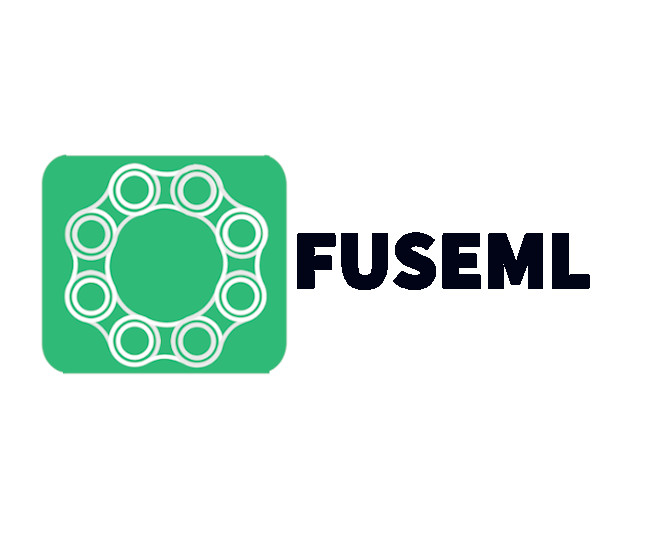 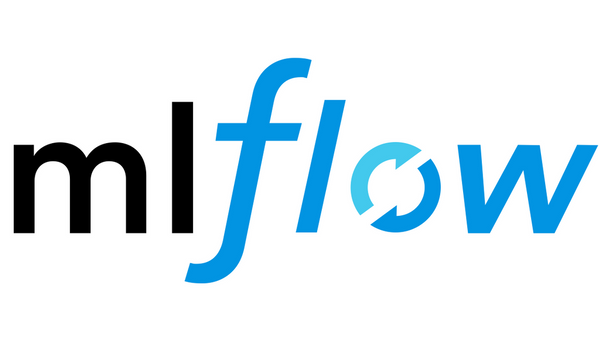 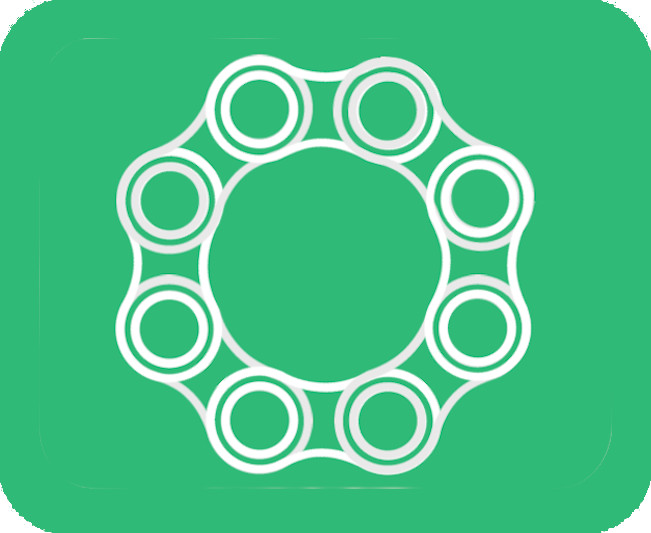 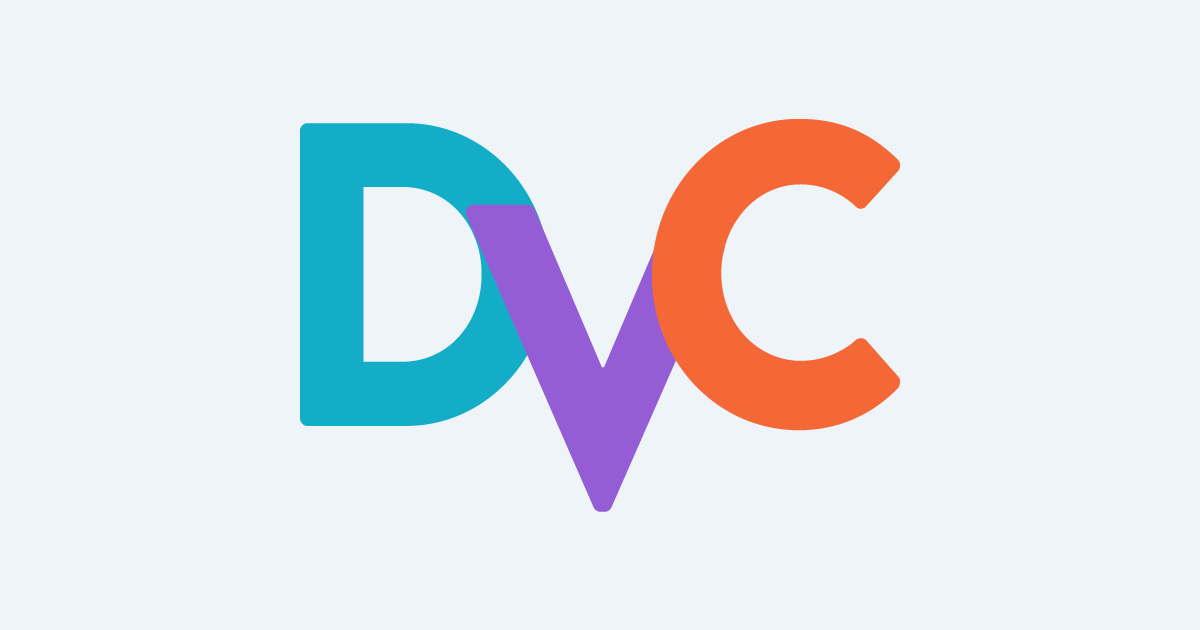 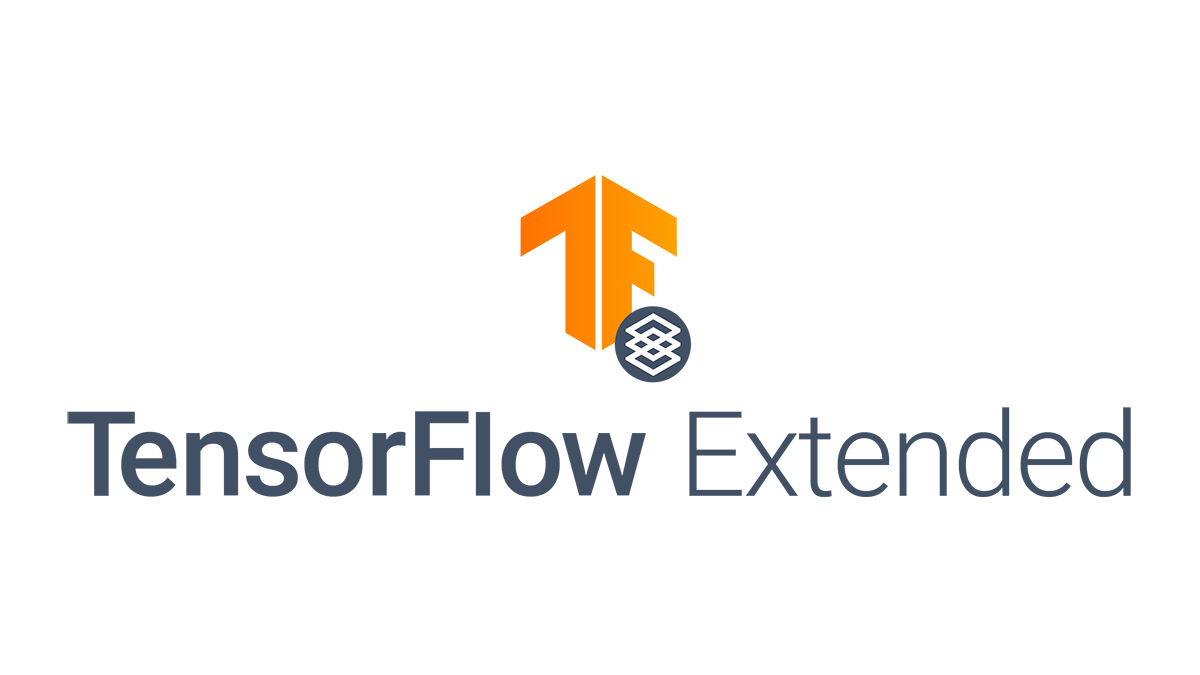 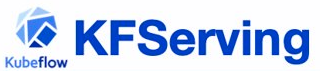 Orchestration framework for MLOps

Cloud-native application
Open, extensible integration framework
Automated workflows
Ecosystem of MLOps recipes
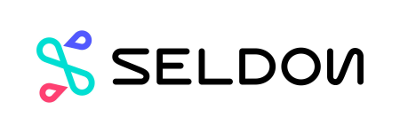 Docker
         Registry
Gitea
Tekton
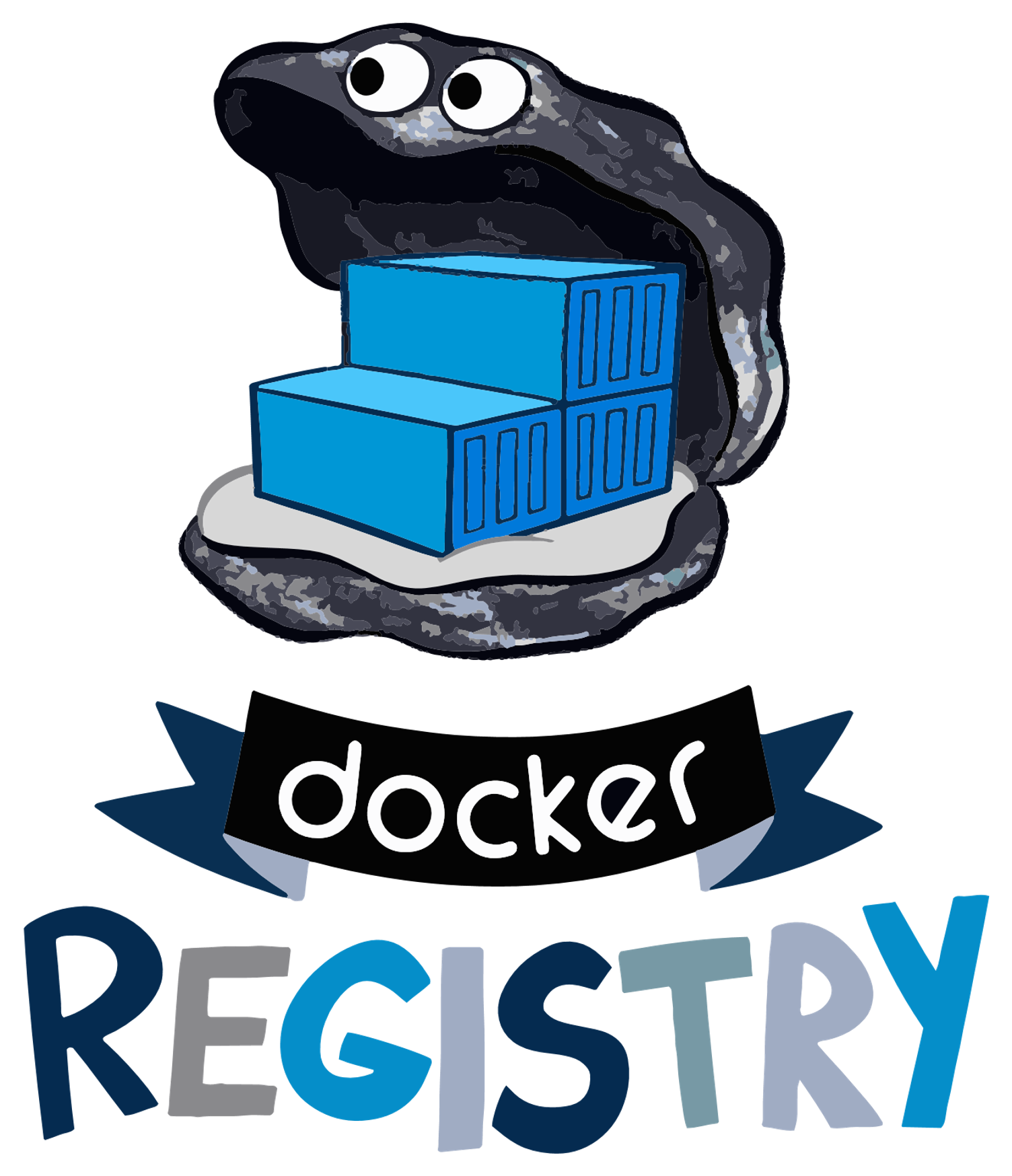 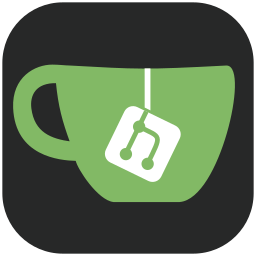 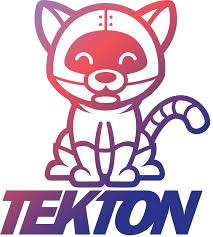 Katib
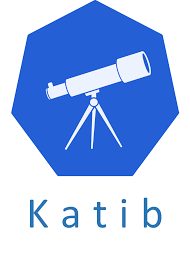 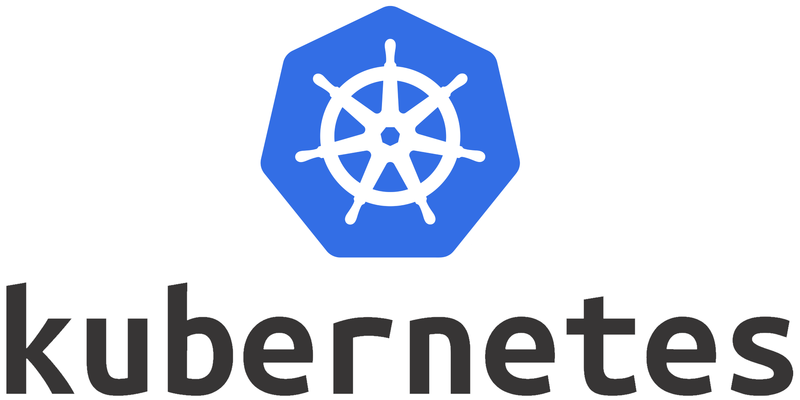 22
Resources
FuseML website: https://fuseml.github.io/

Article series: https://community.suse.com

FuseML @ github: https://github.com/fuseml/fuseml
Slack: https://join.slack.com/t/fuseml/shared_invite/zt-rcs6kepe-rGrMzlj0hrRlalcahWzoWg
We welcome feedback and opensource contributions !
23
Thank you
24